Дигитални хербаријум мог завичаја
Ученик: Јован Недељковић 1/1
Ментор: Маријана Милошевић
АЛЕКСИНАЧКА ГИМНАЗИЈА
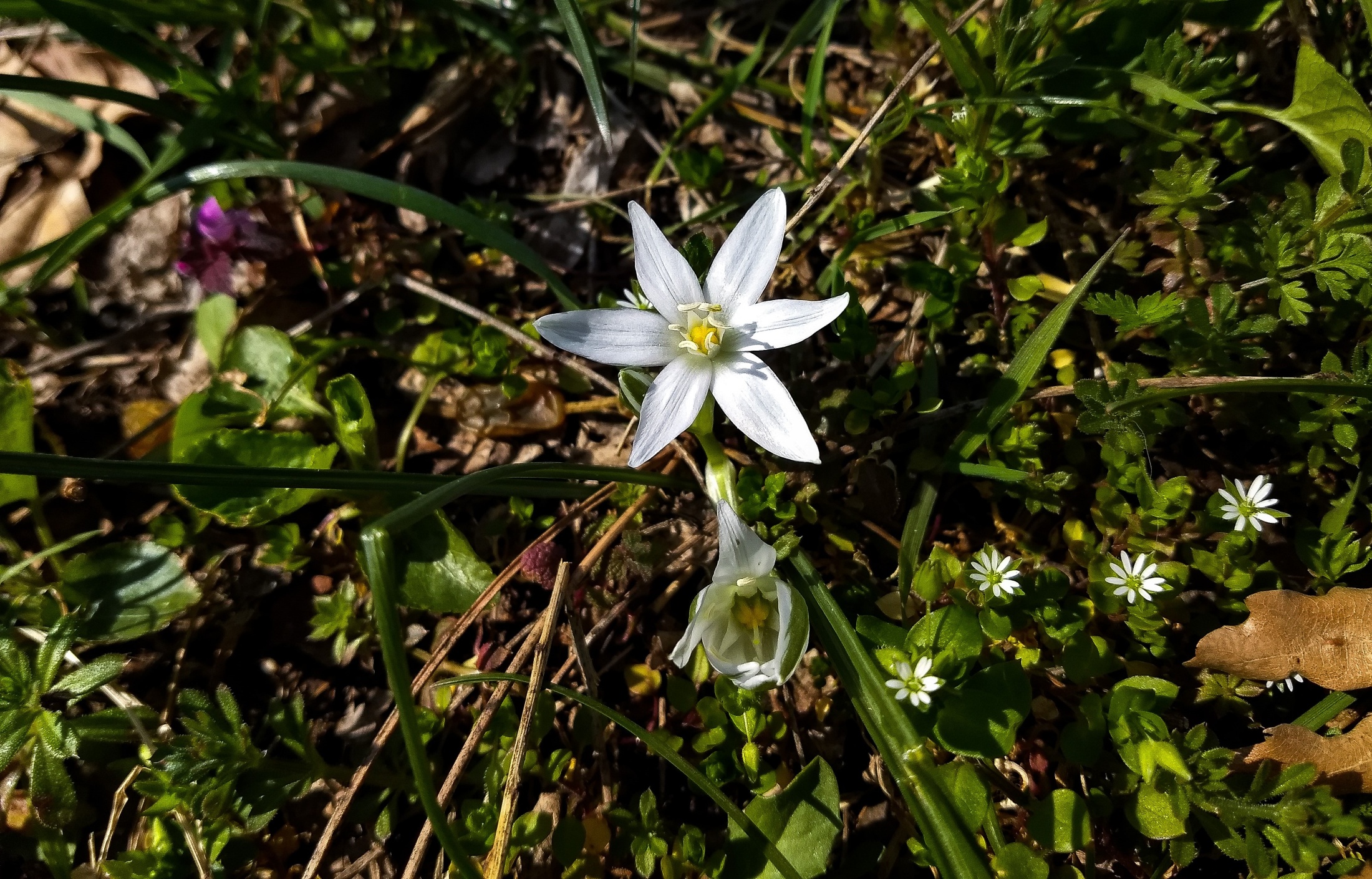 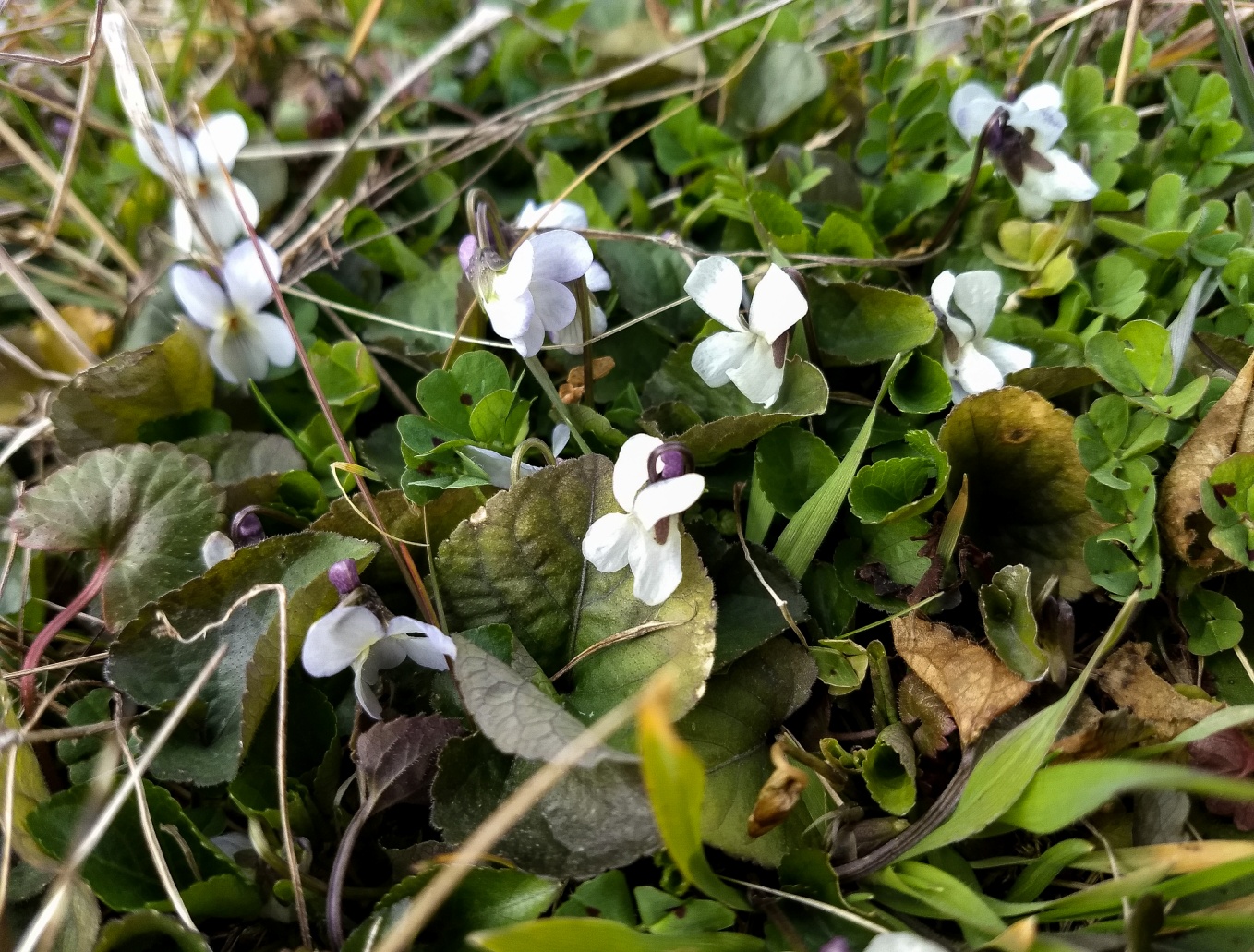 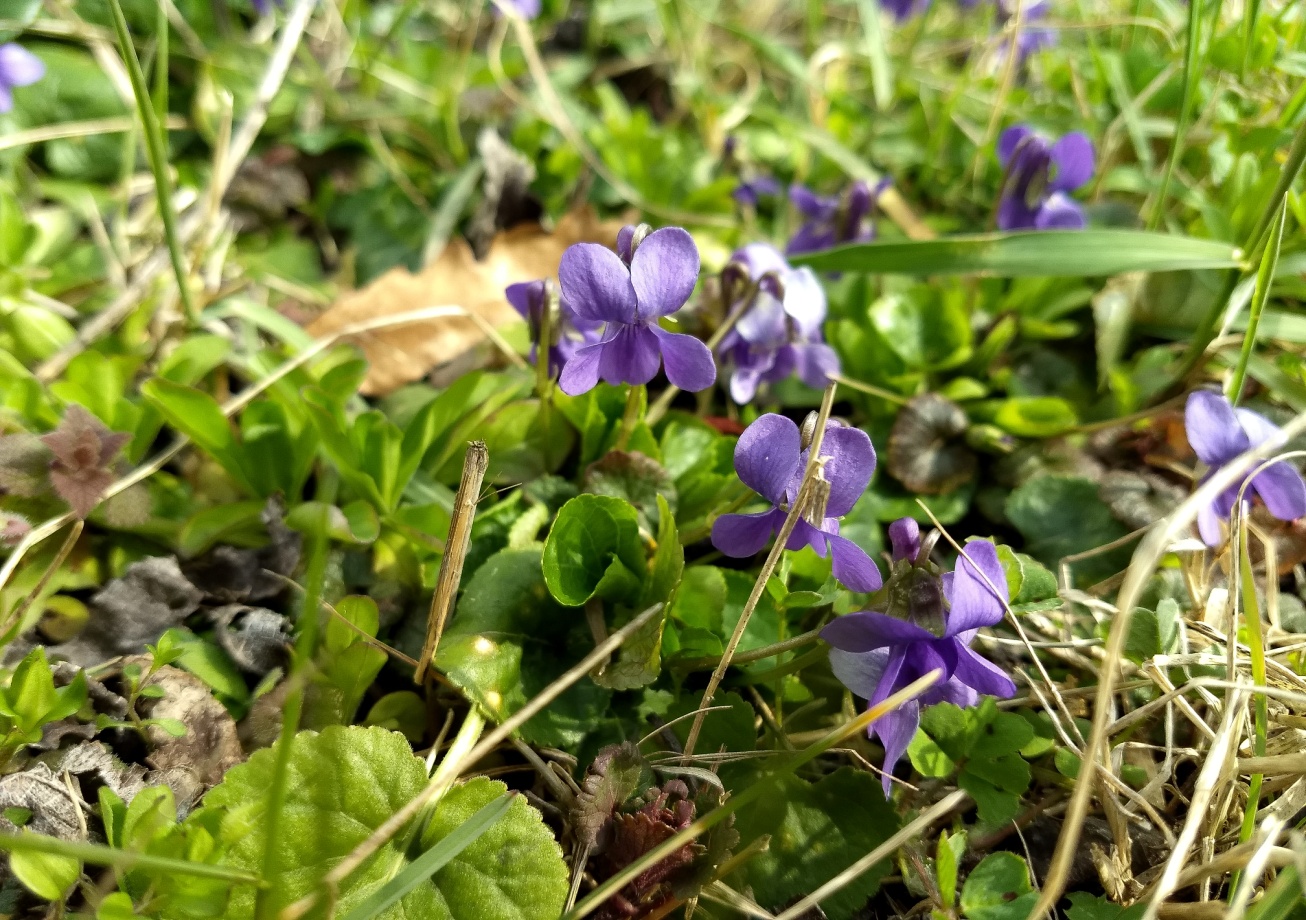 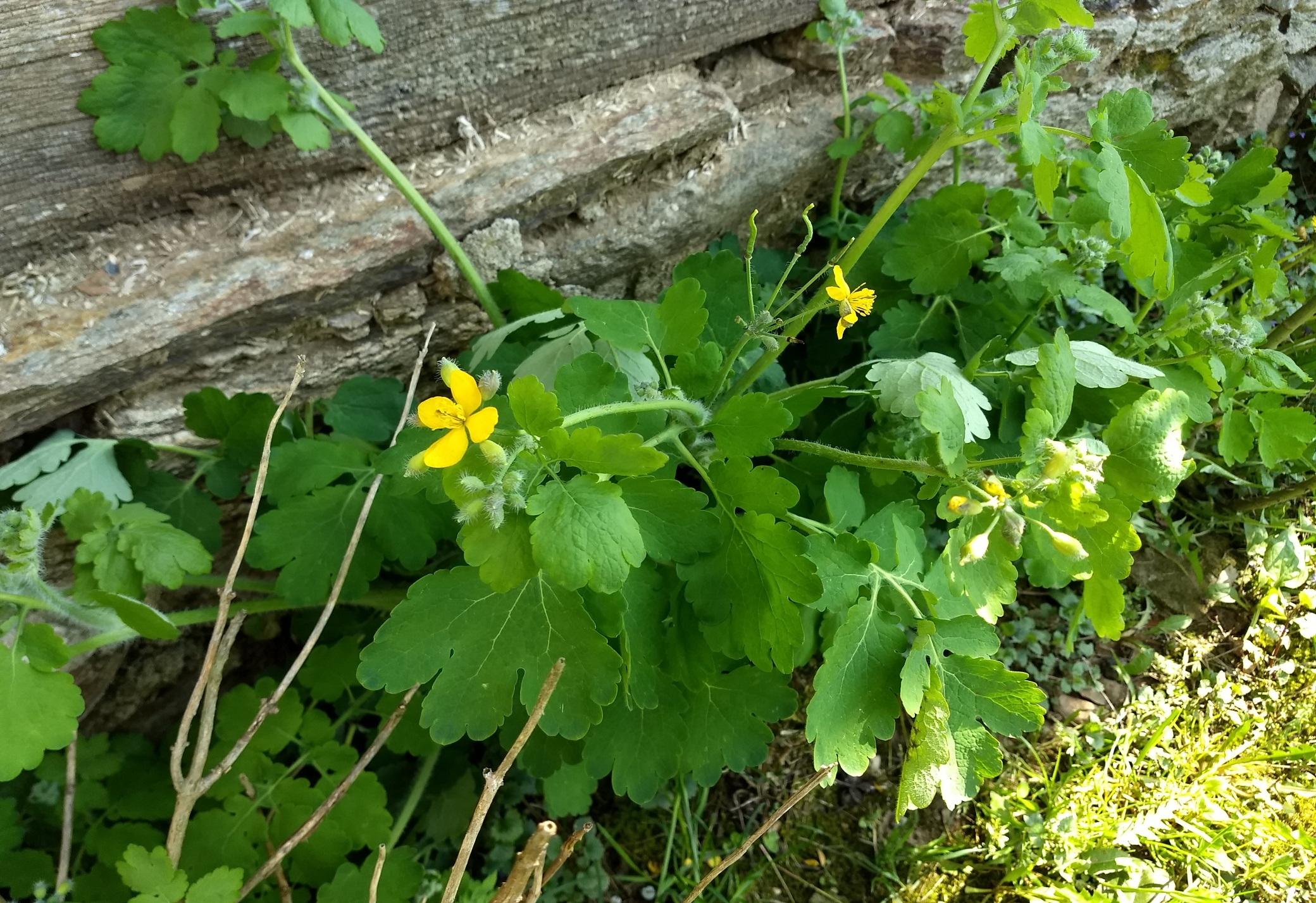 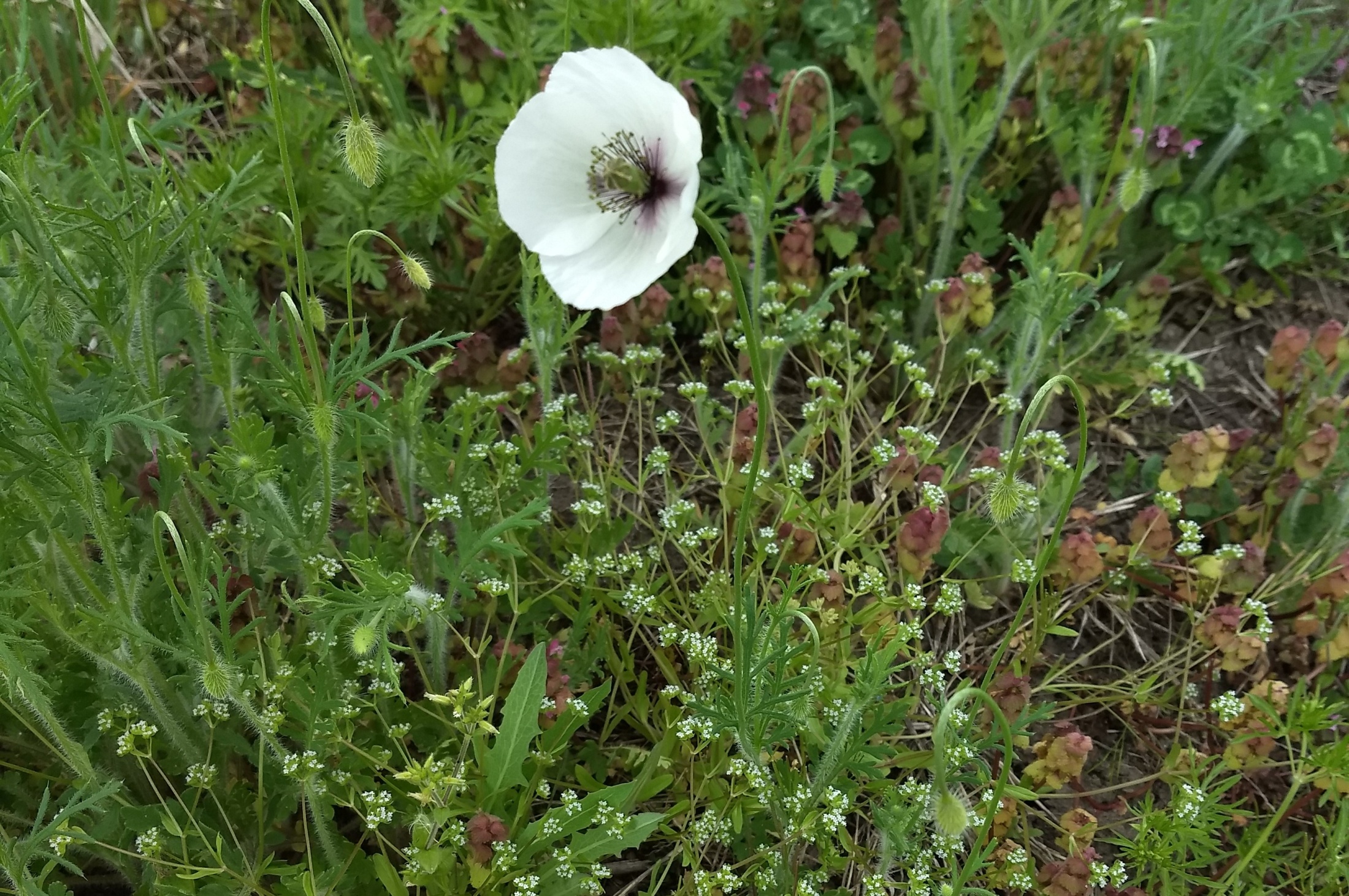 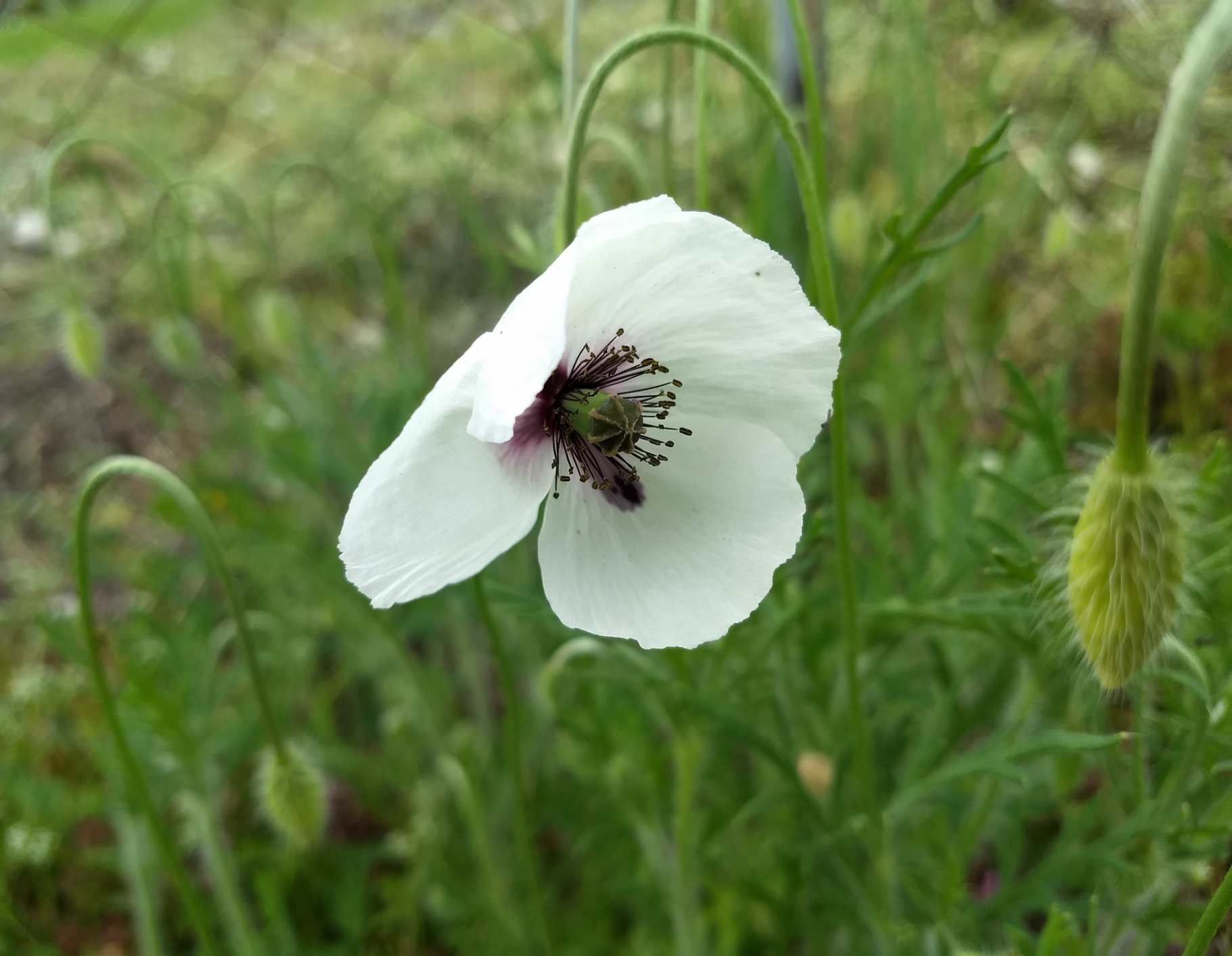 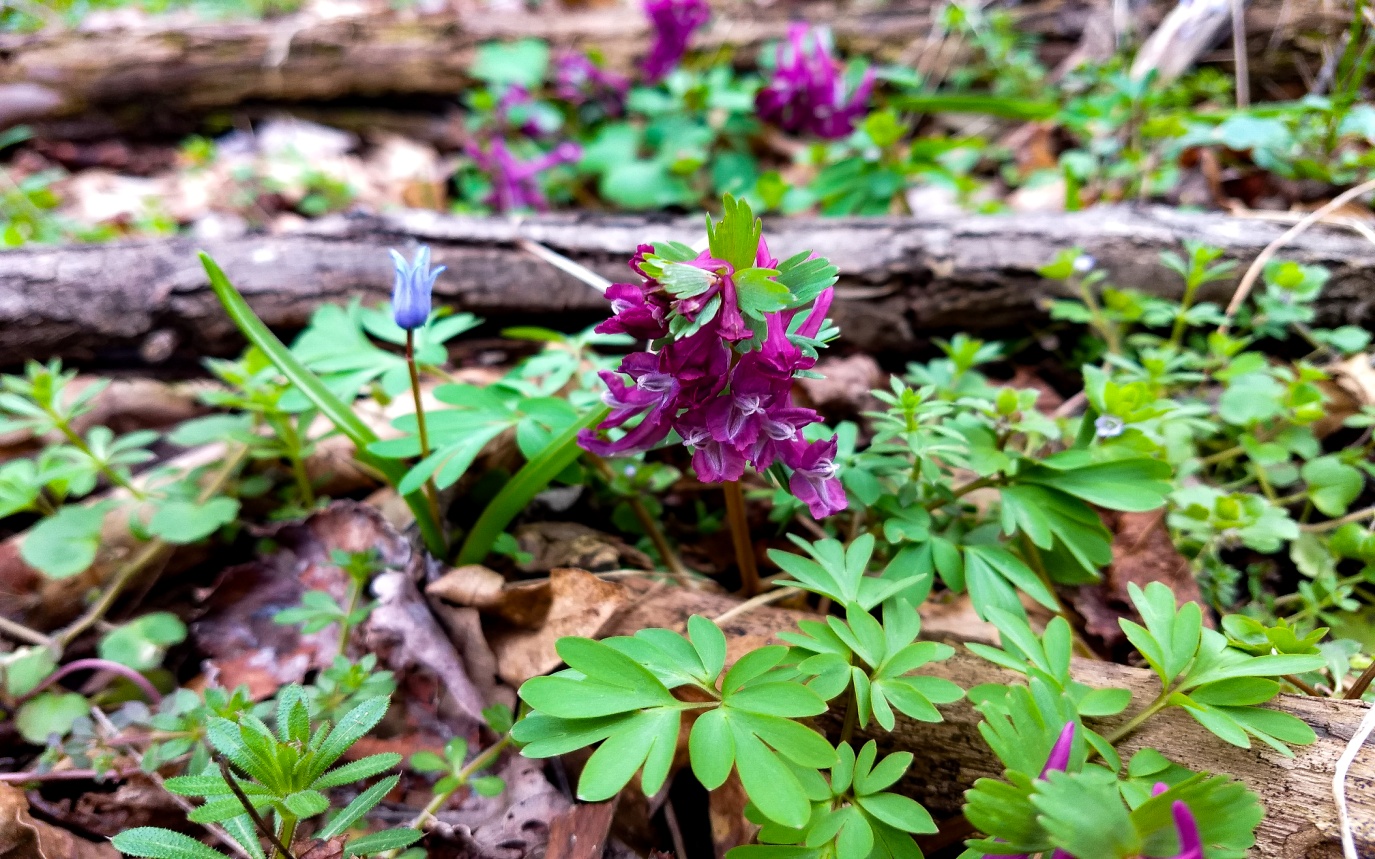 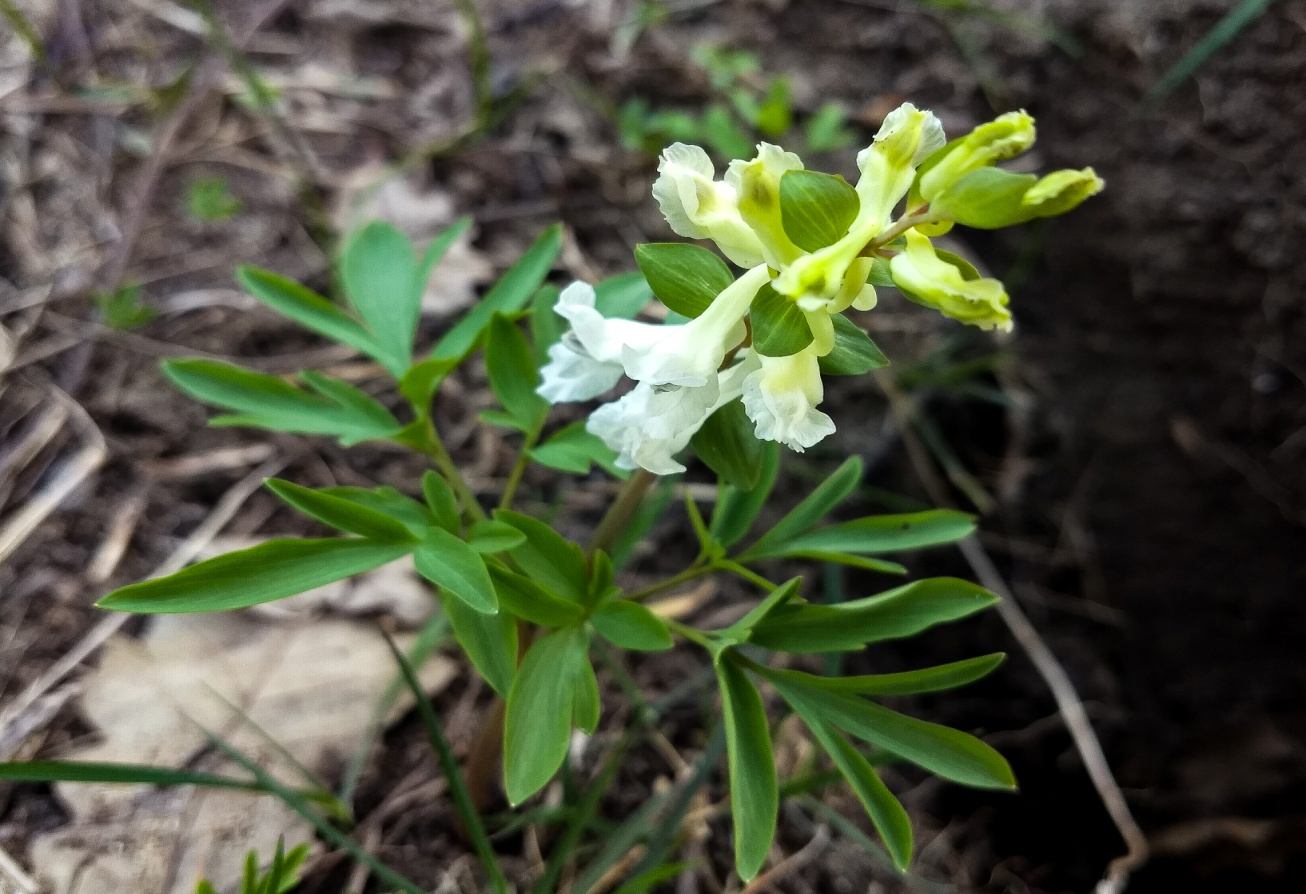 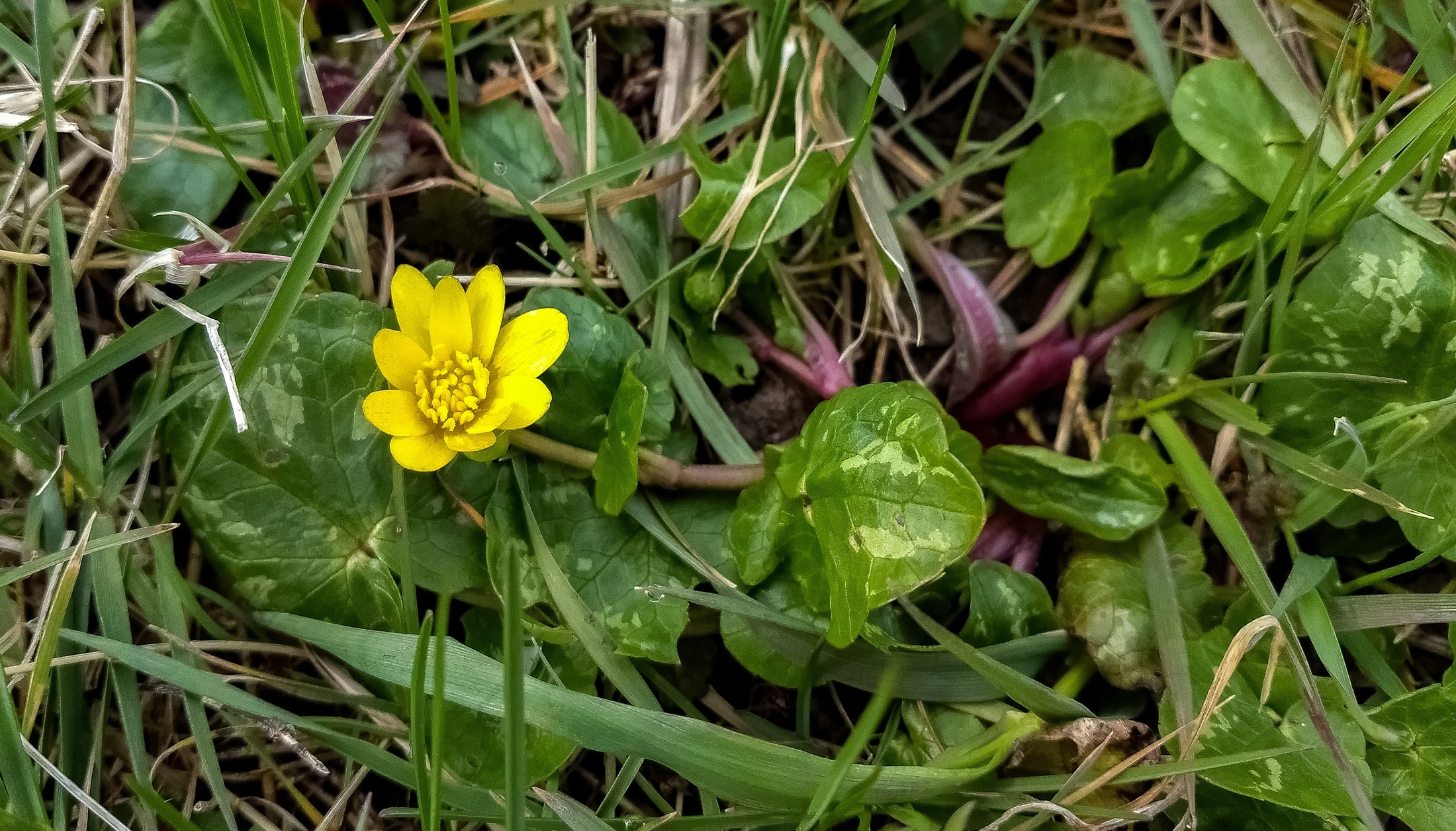 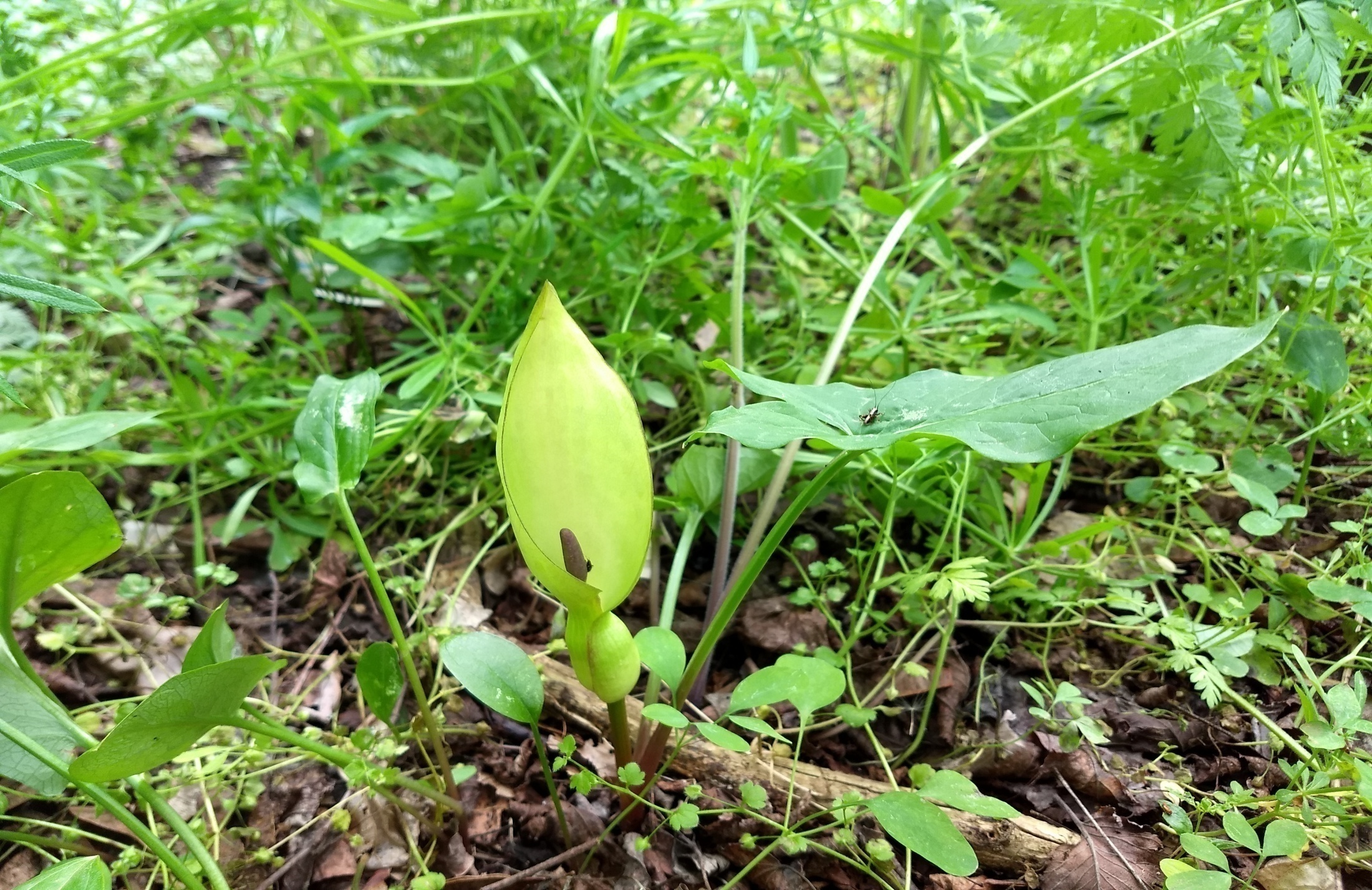 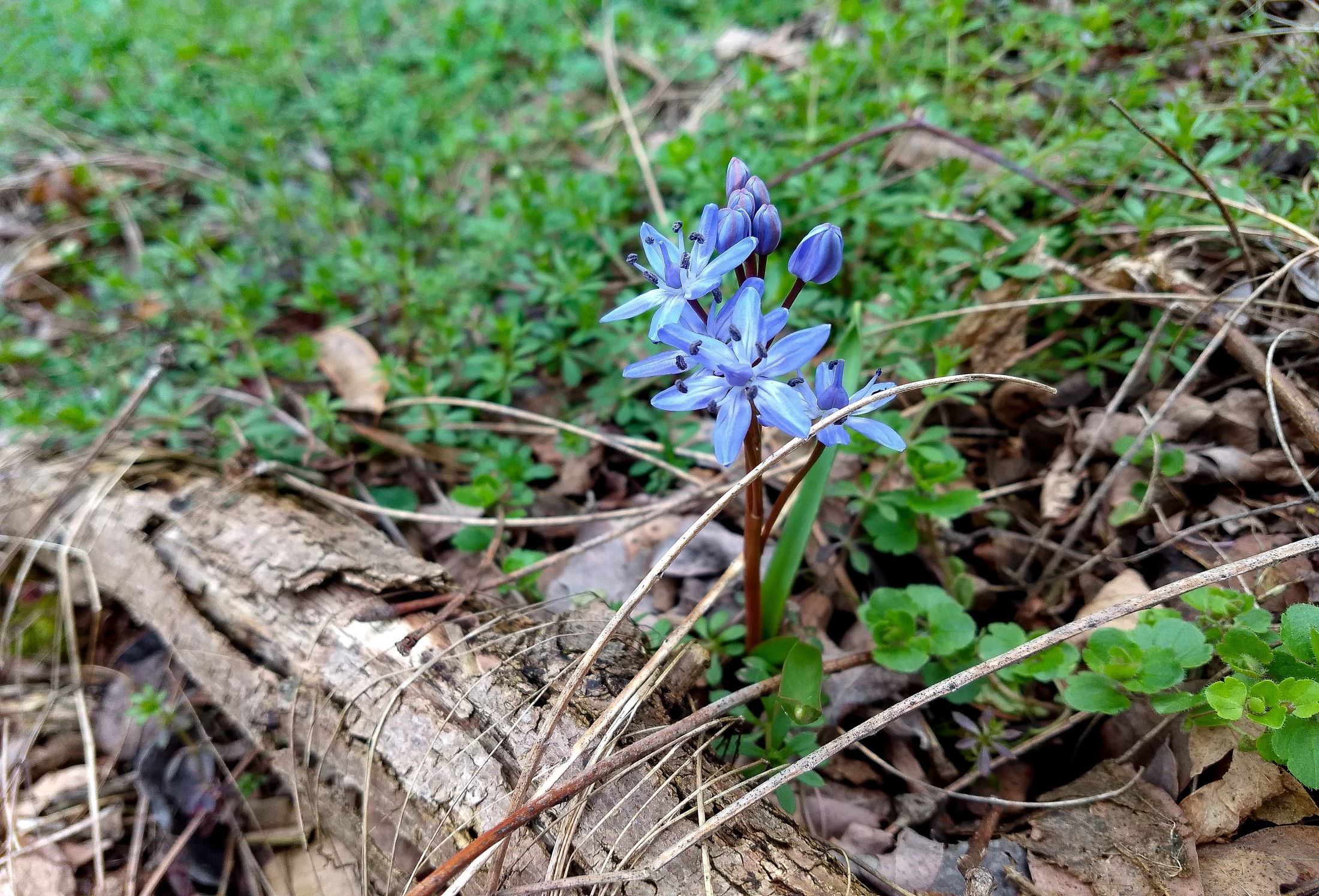 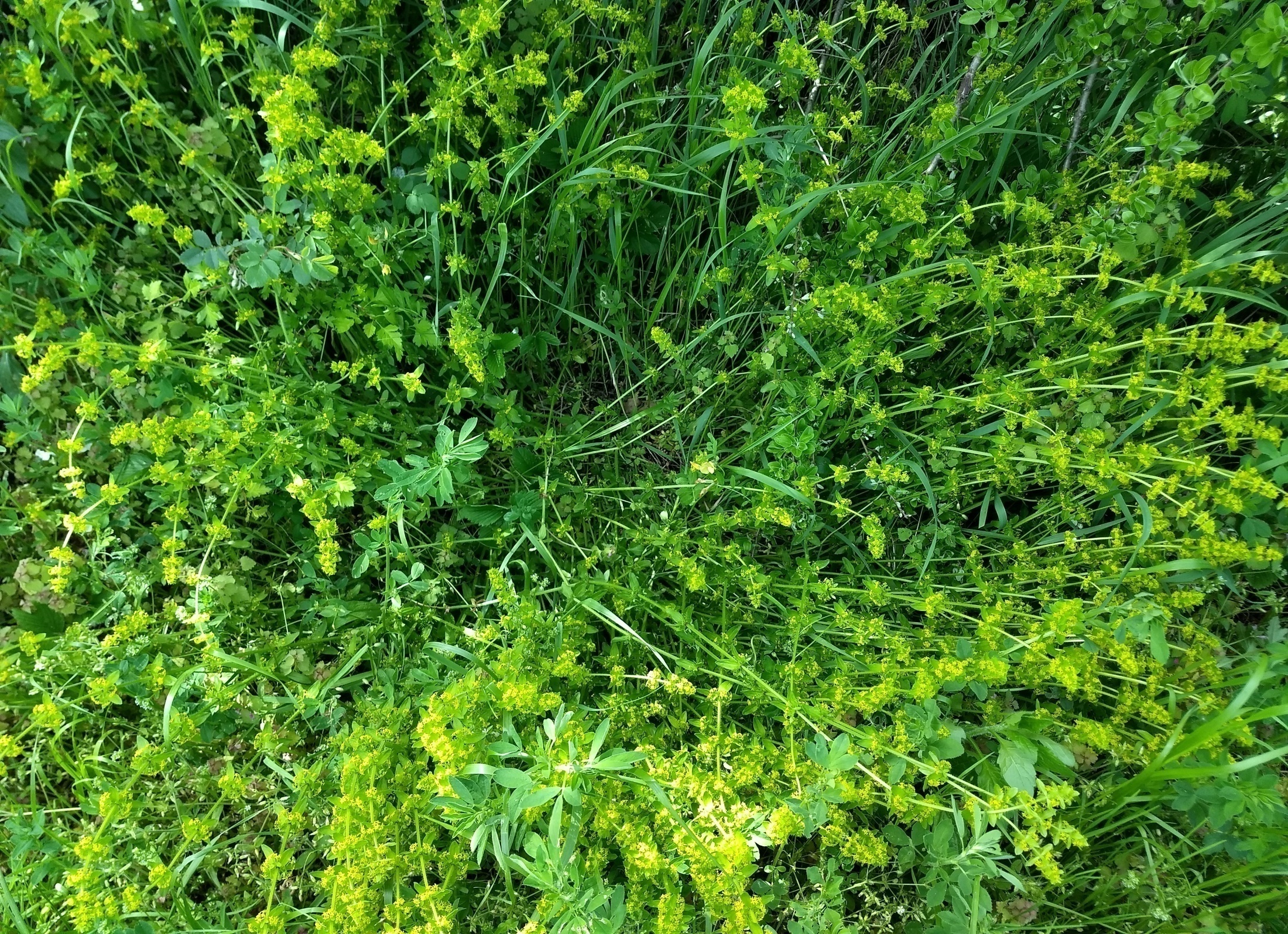 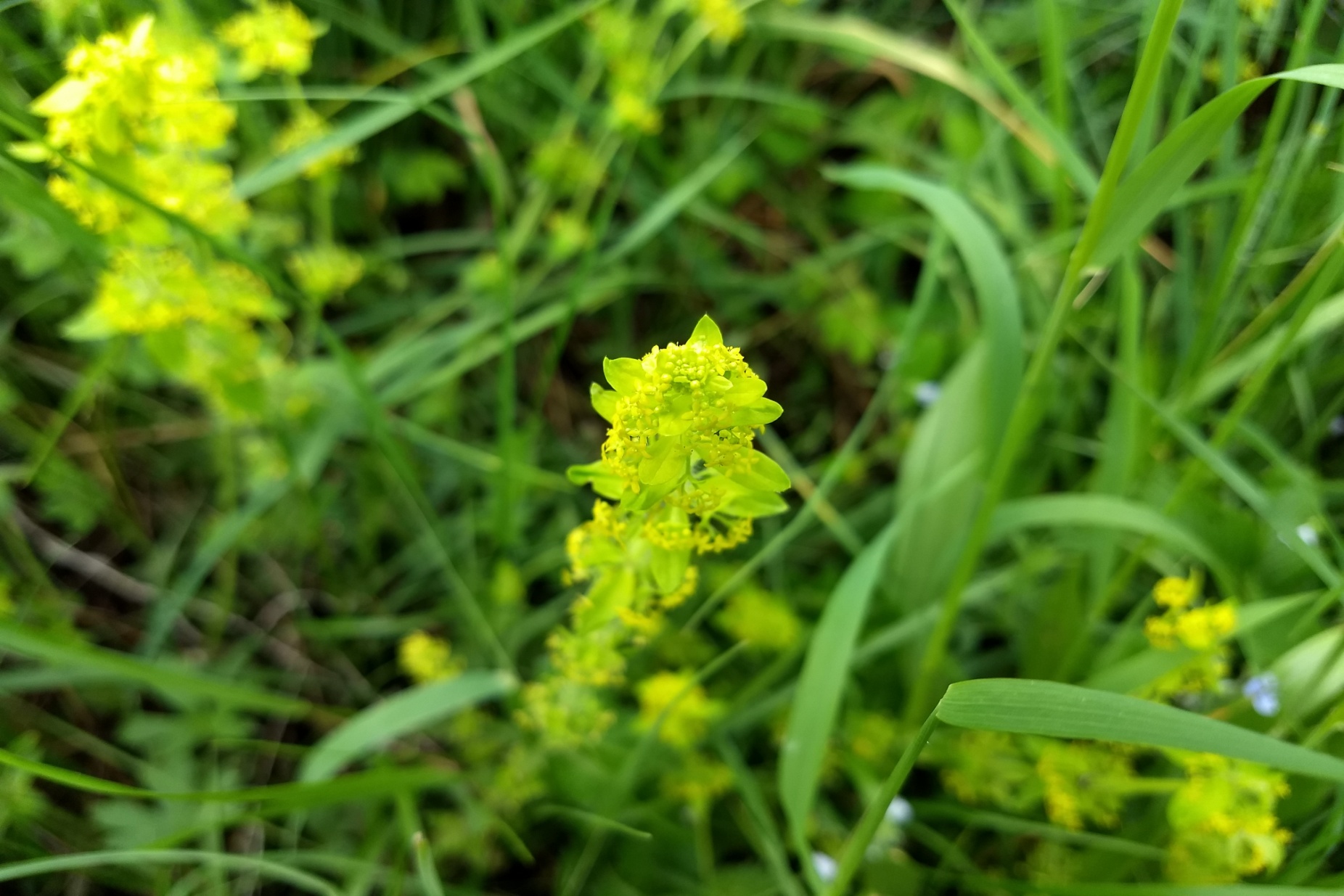 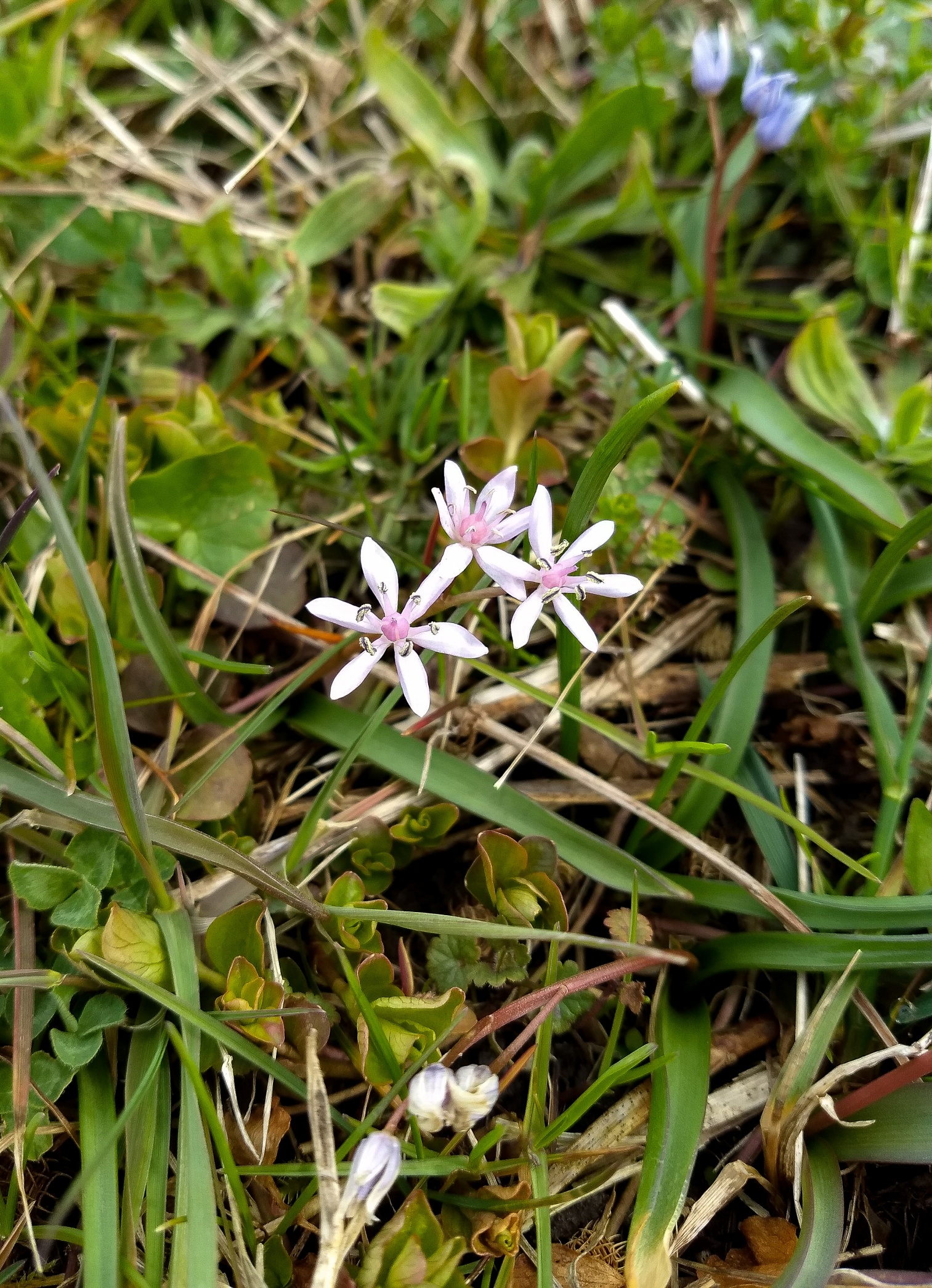 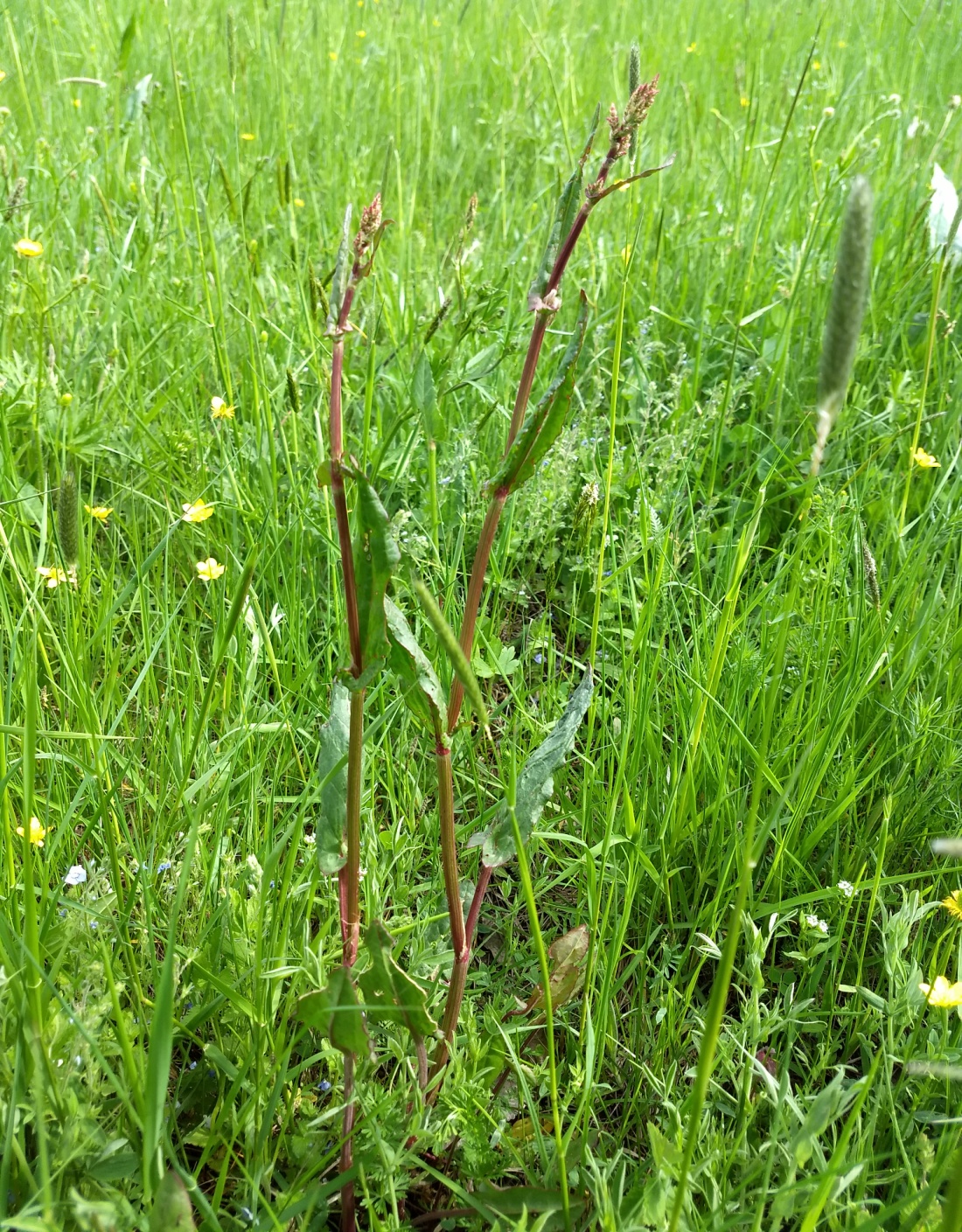 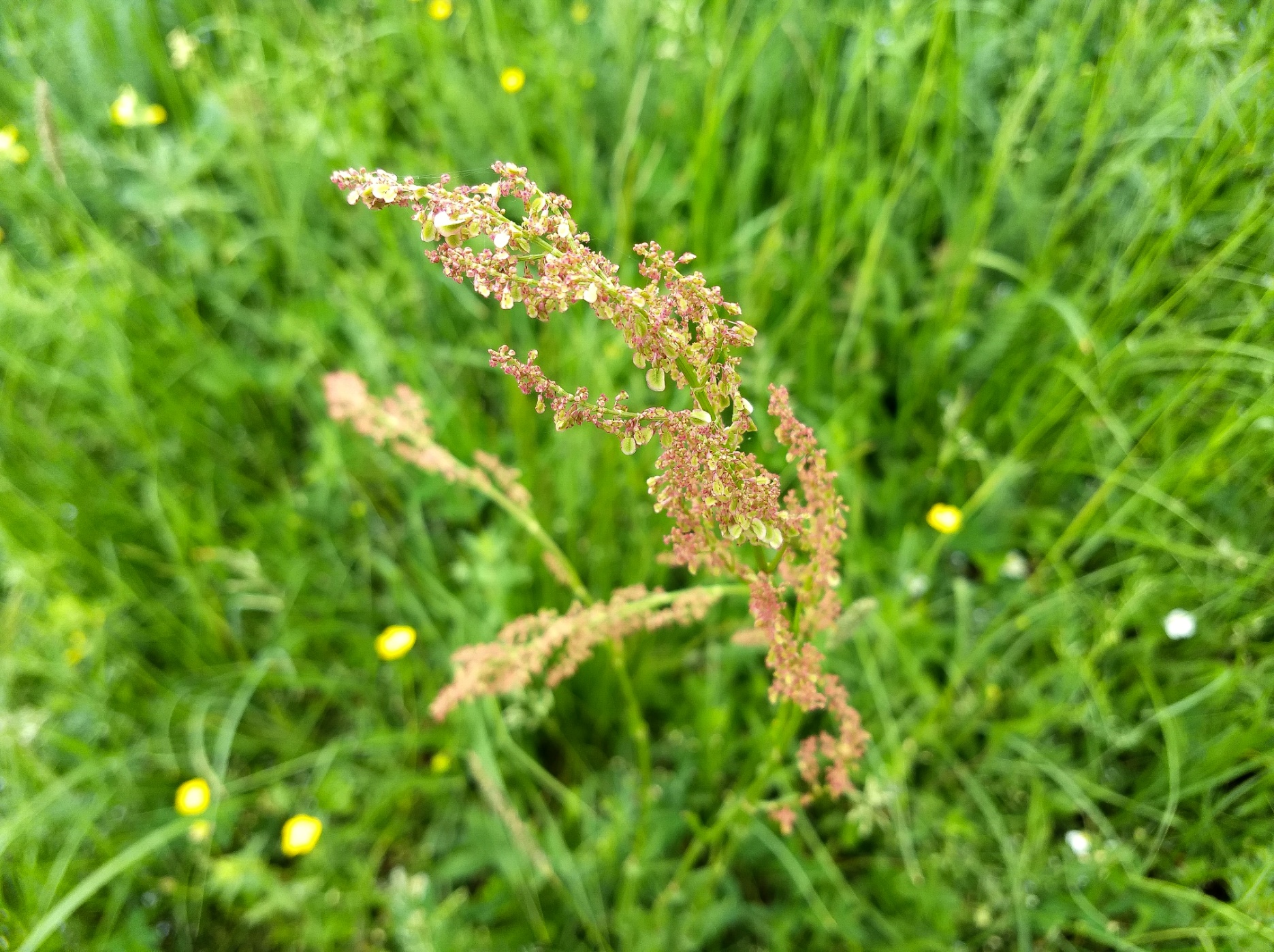 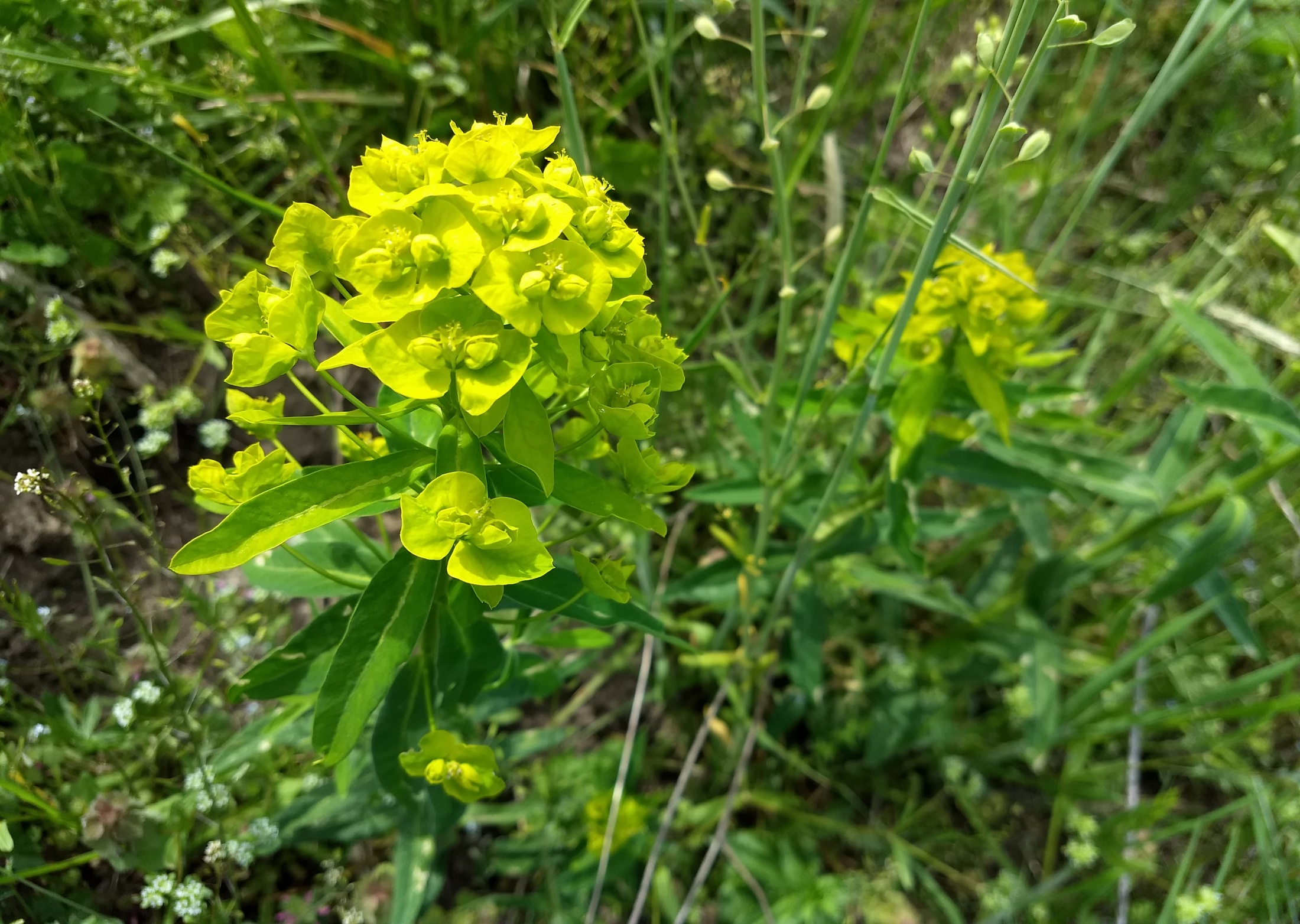 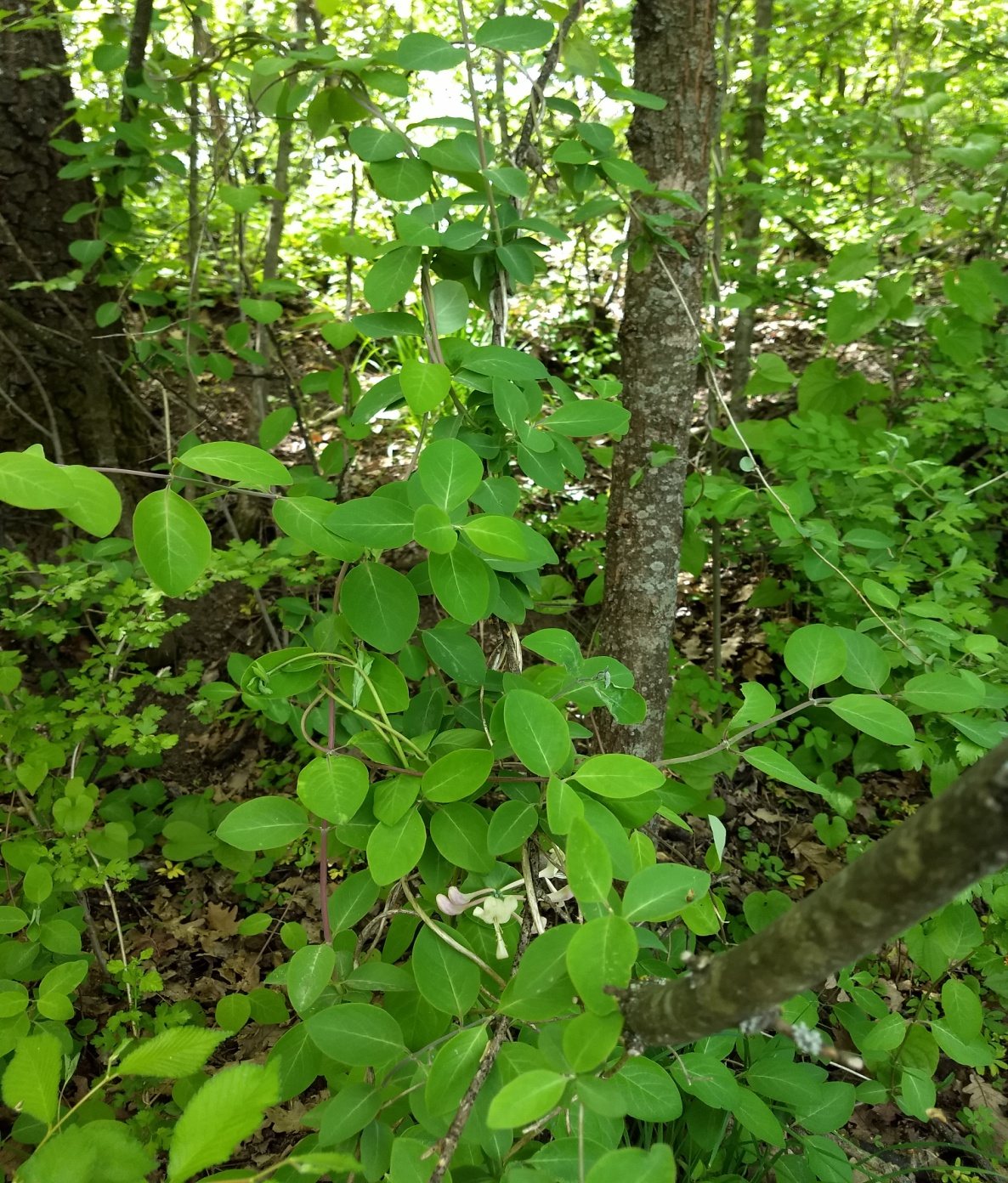 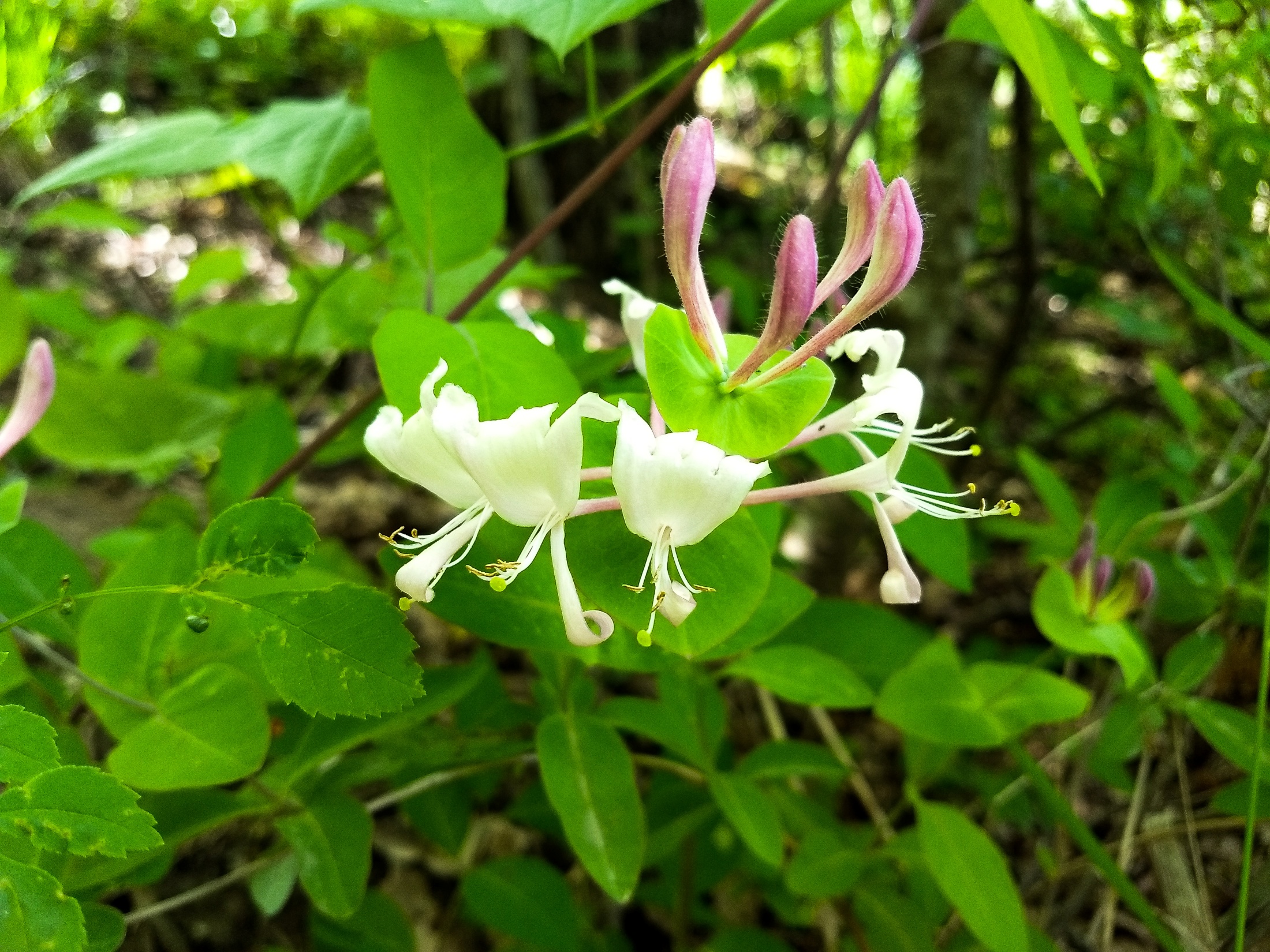 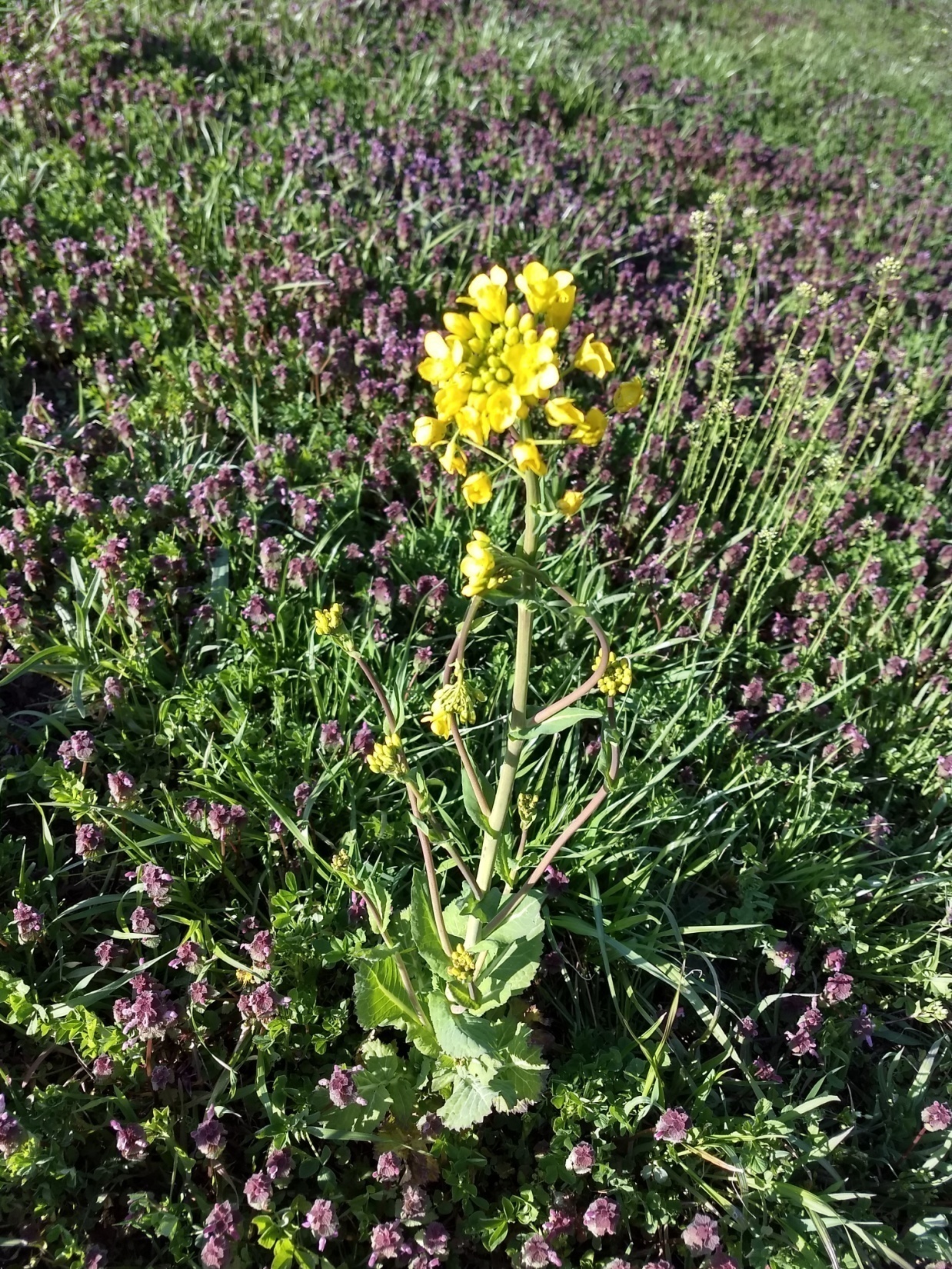 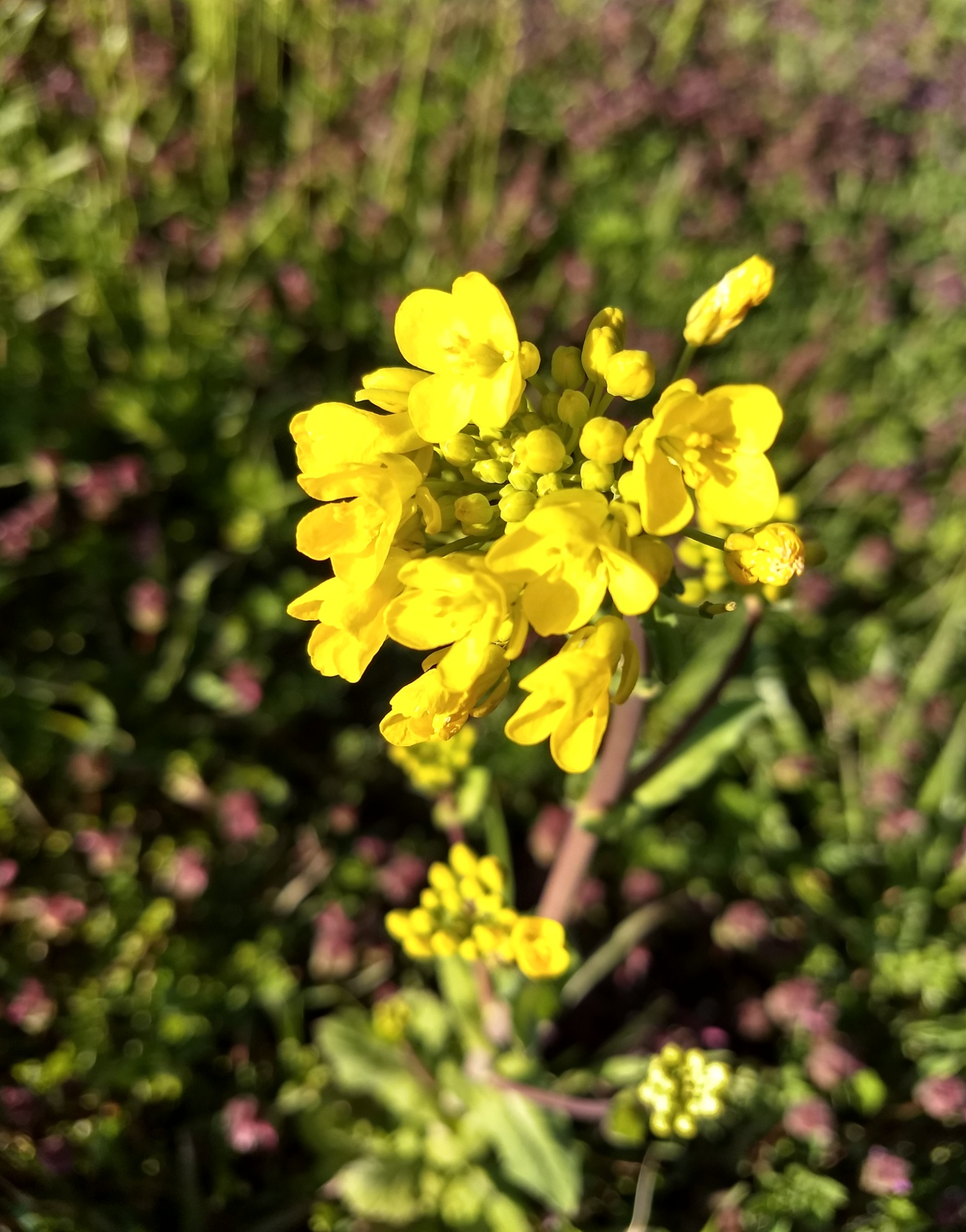 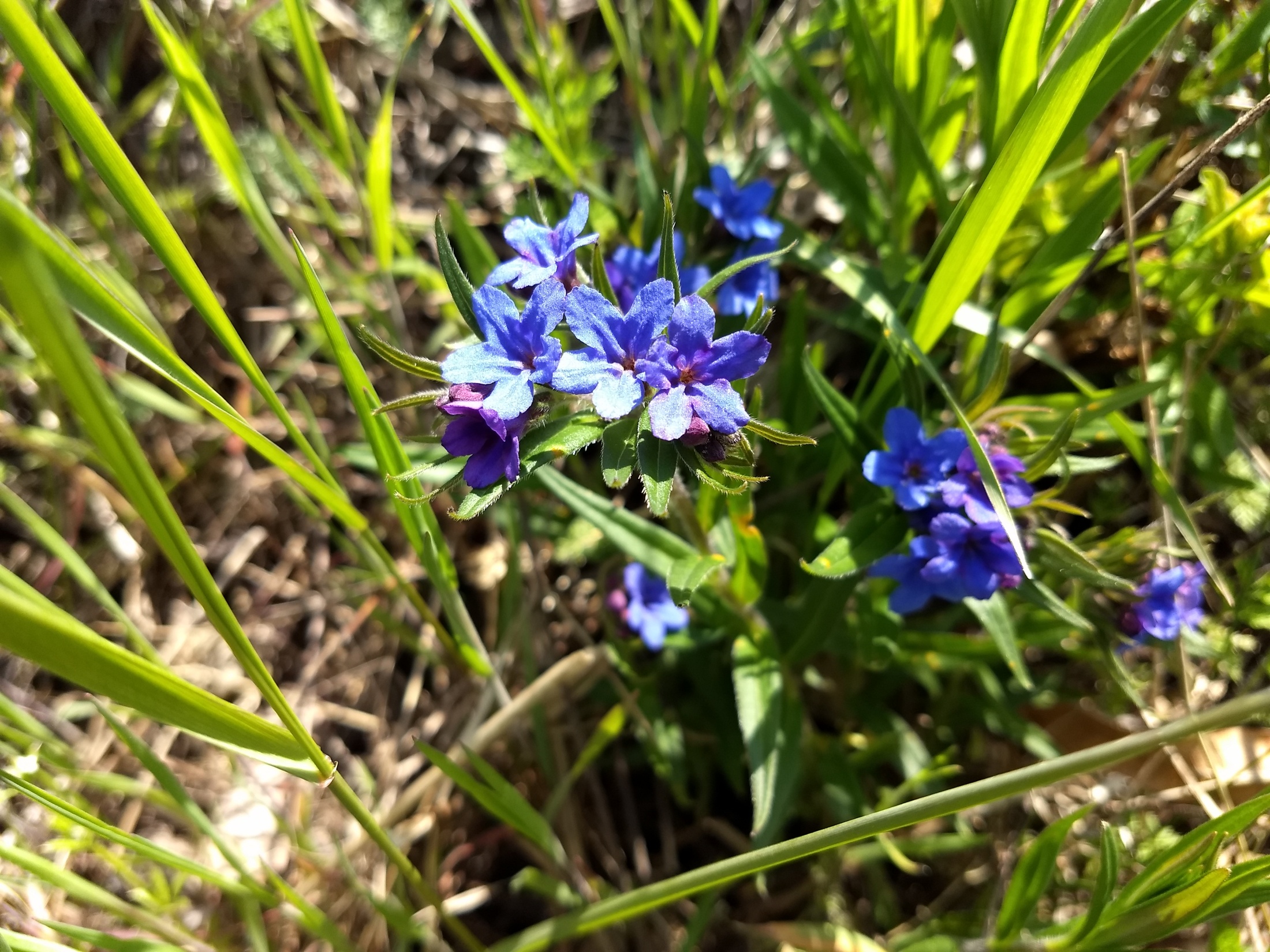 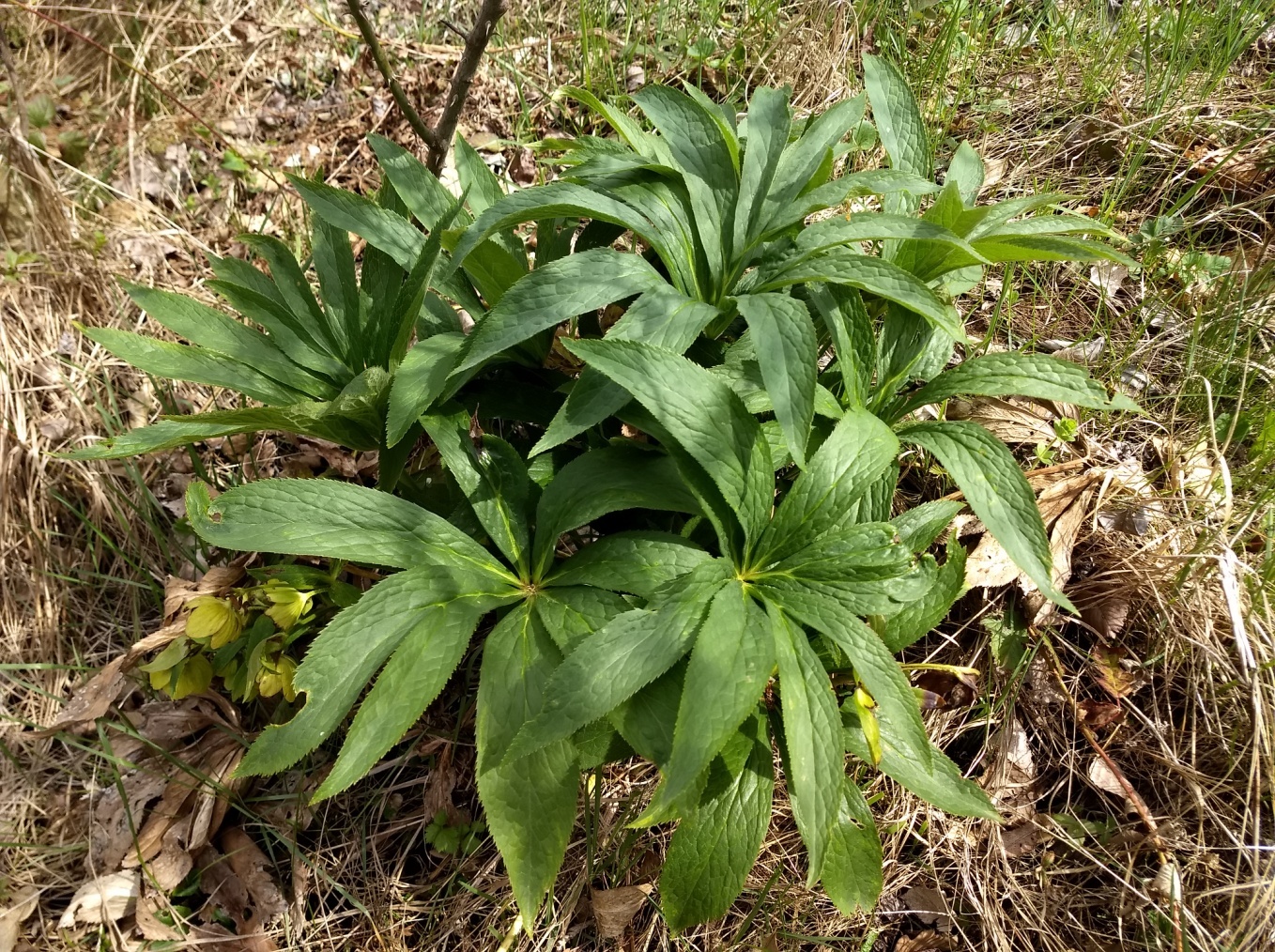 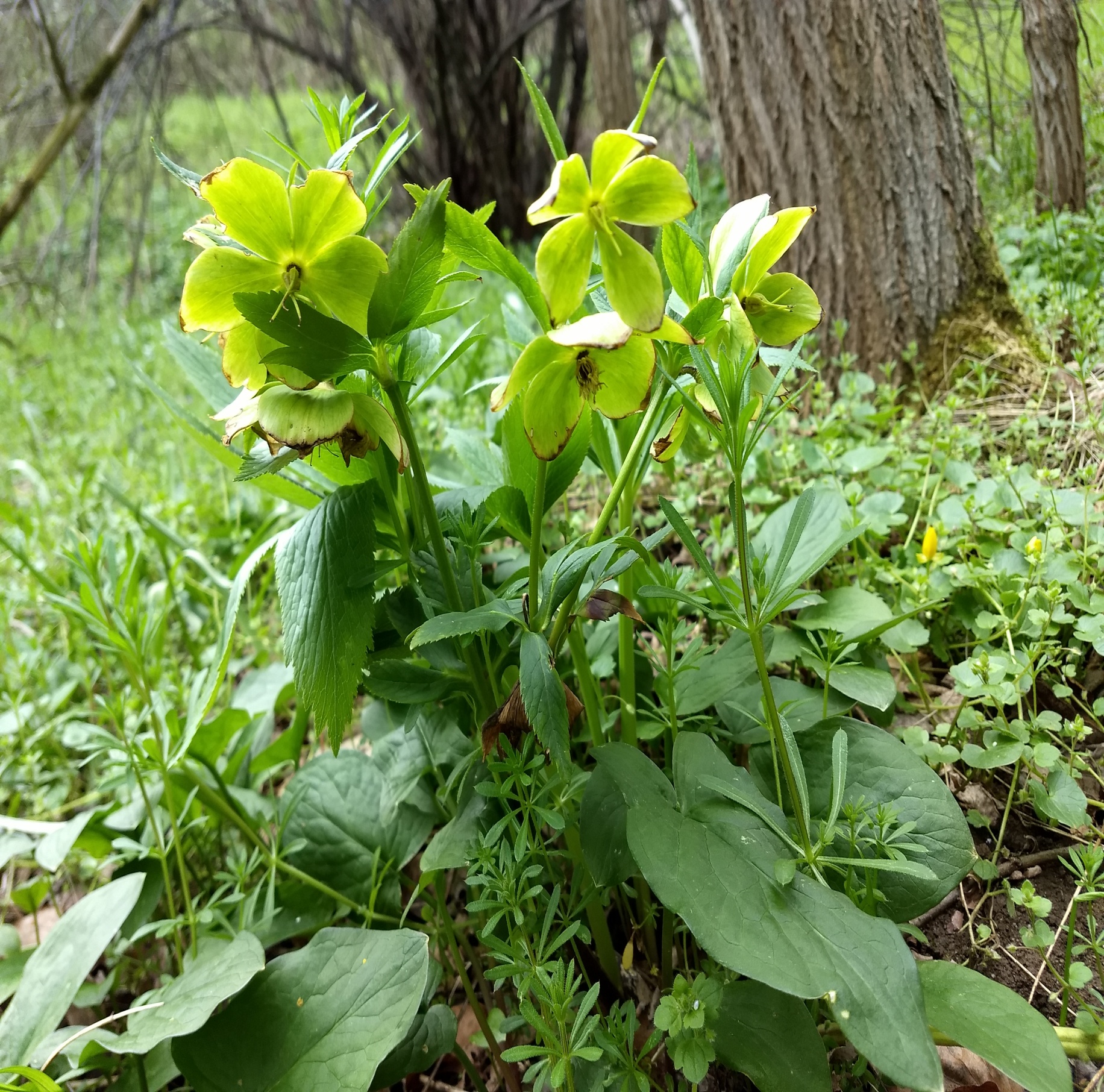 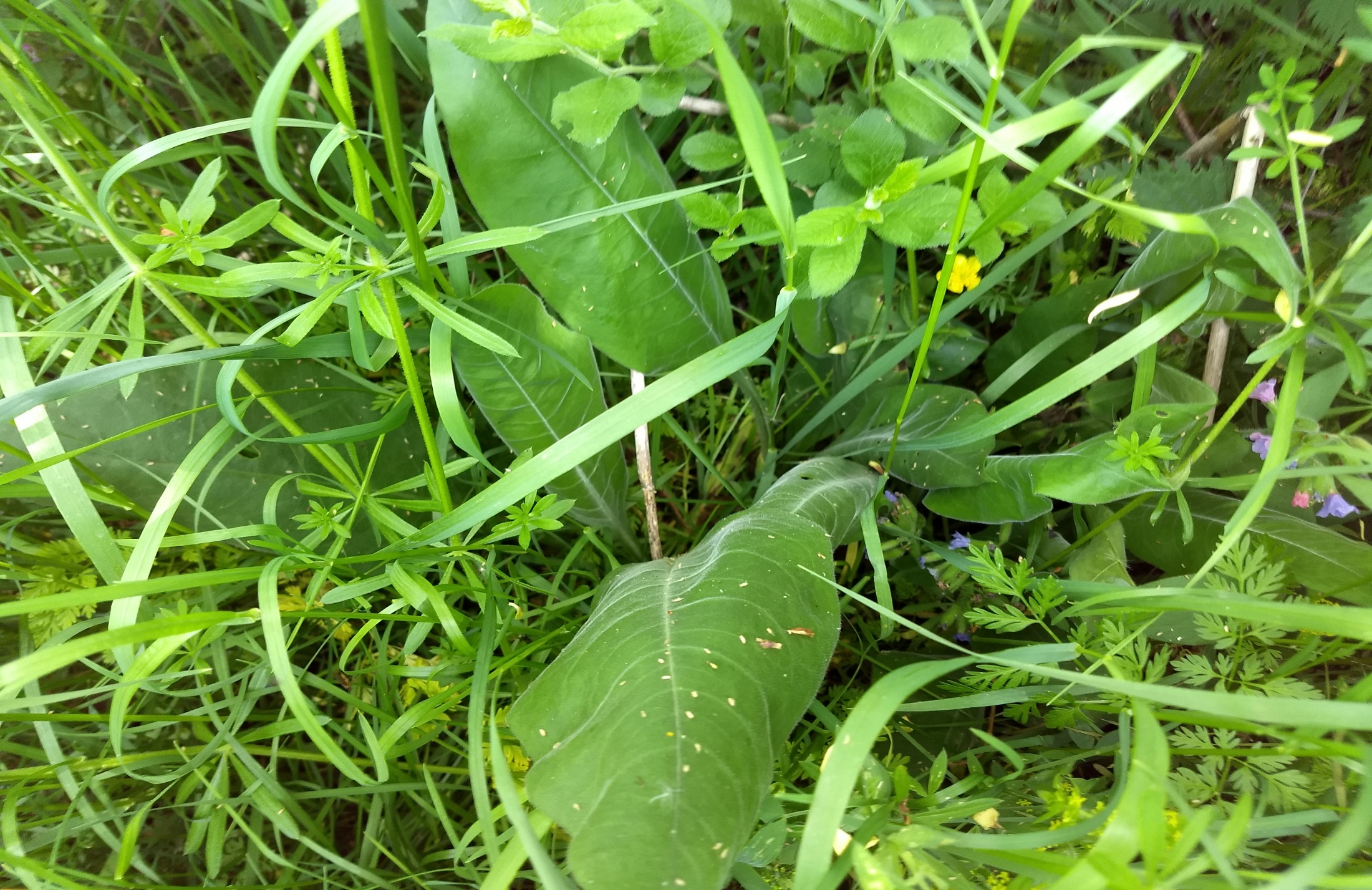 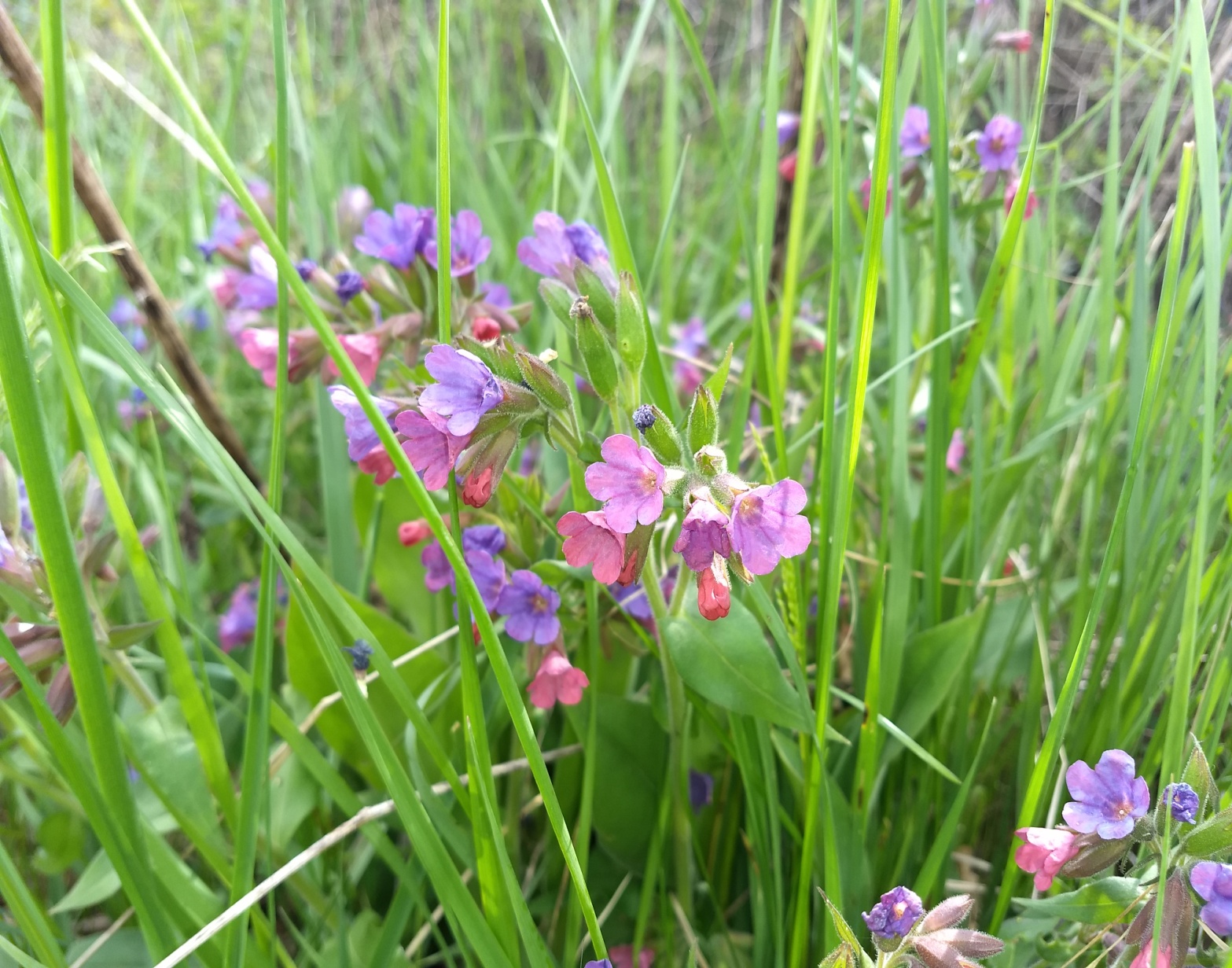 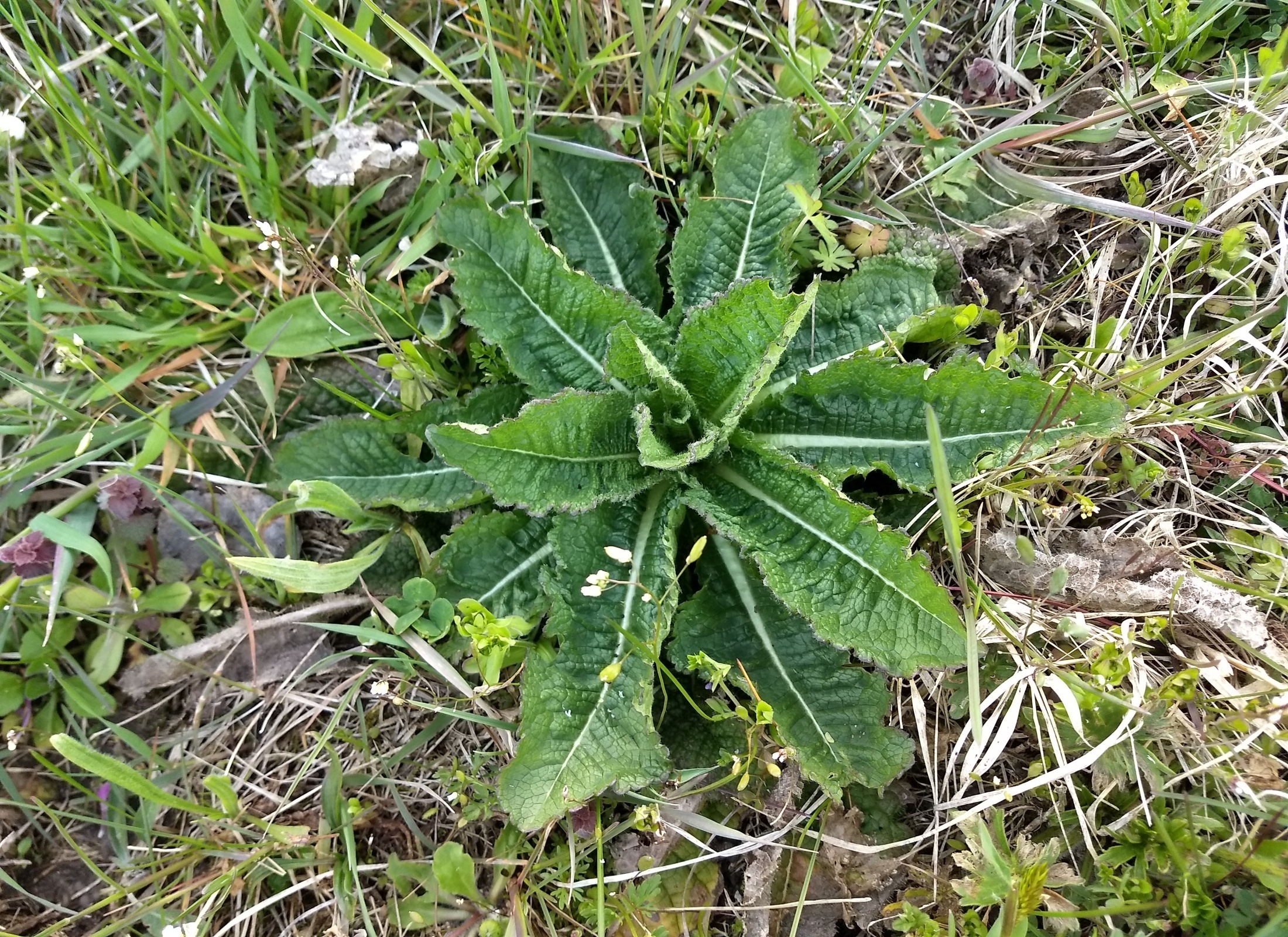 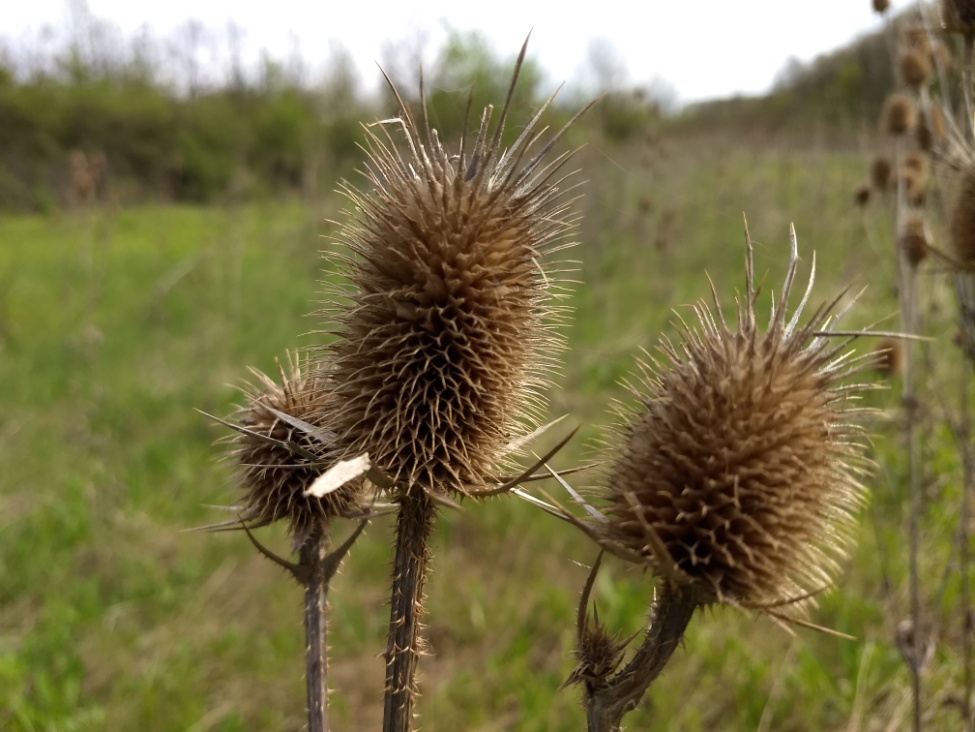 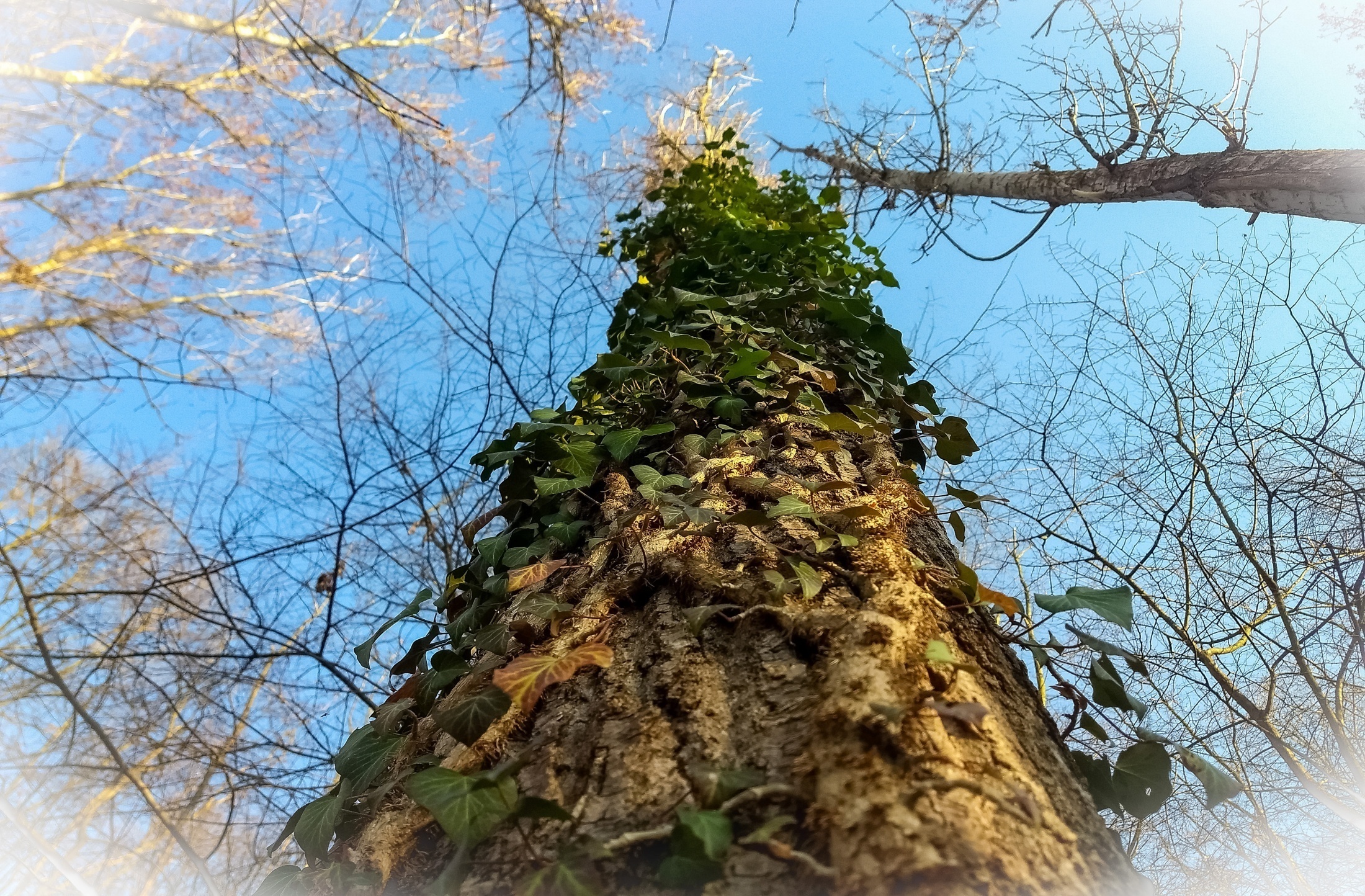 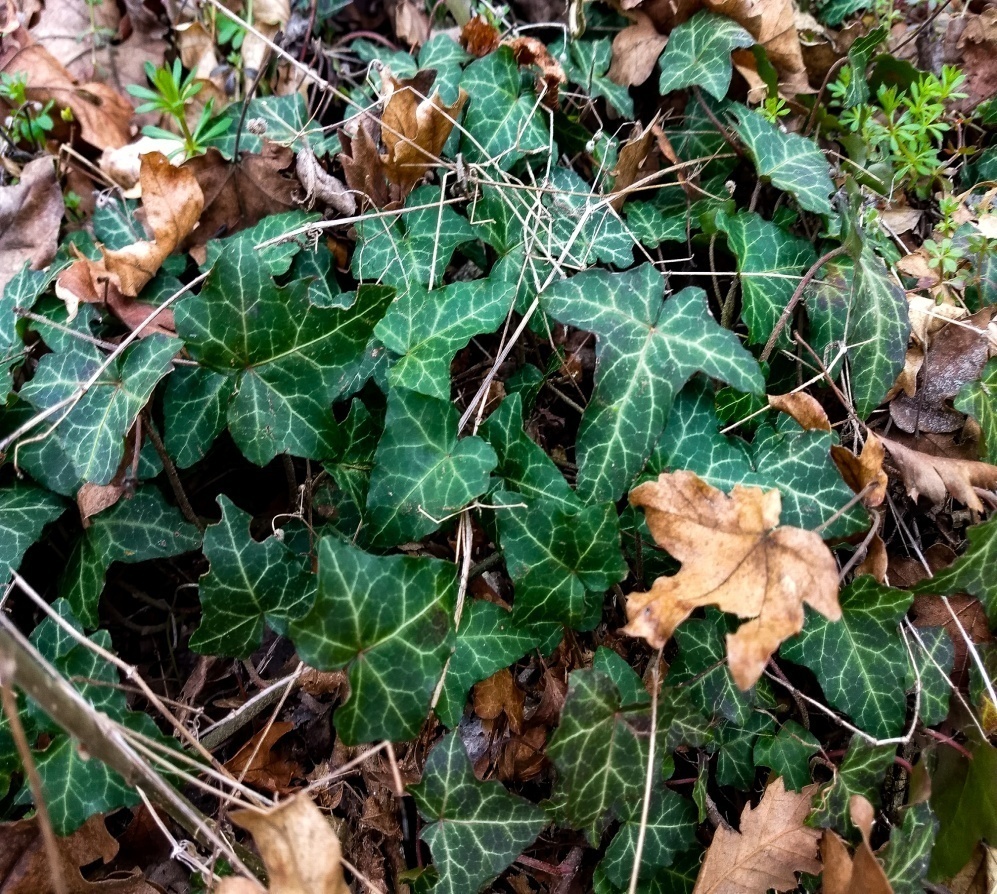 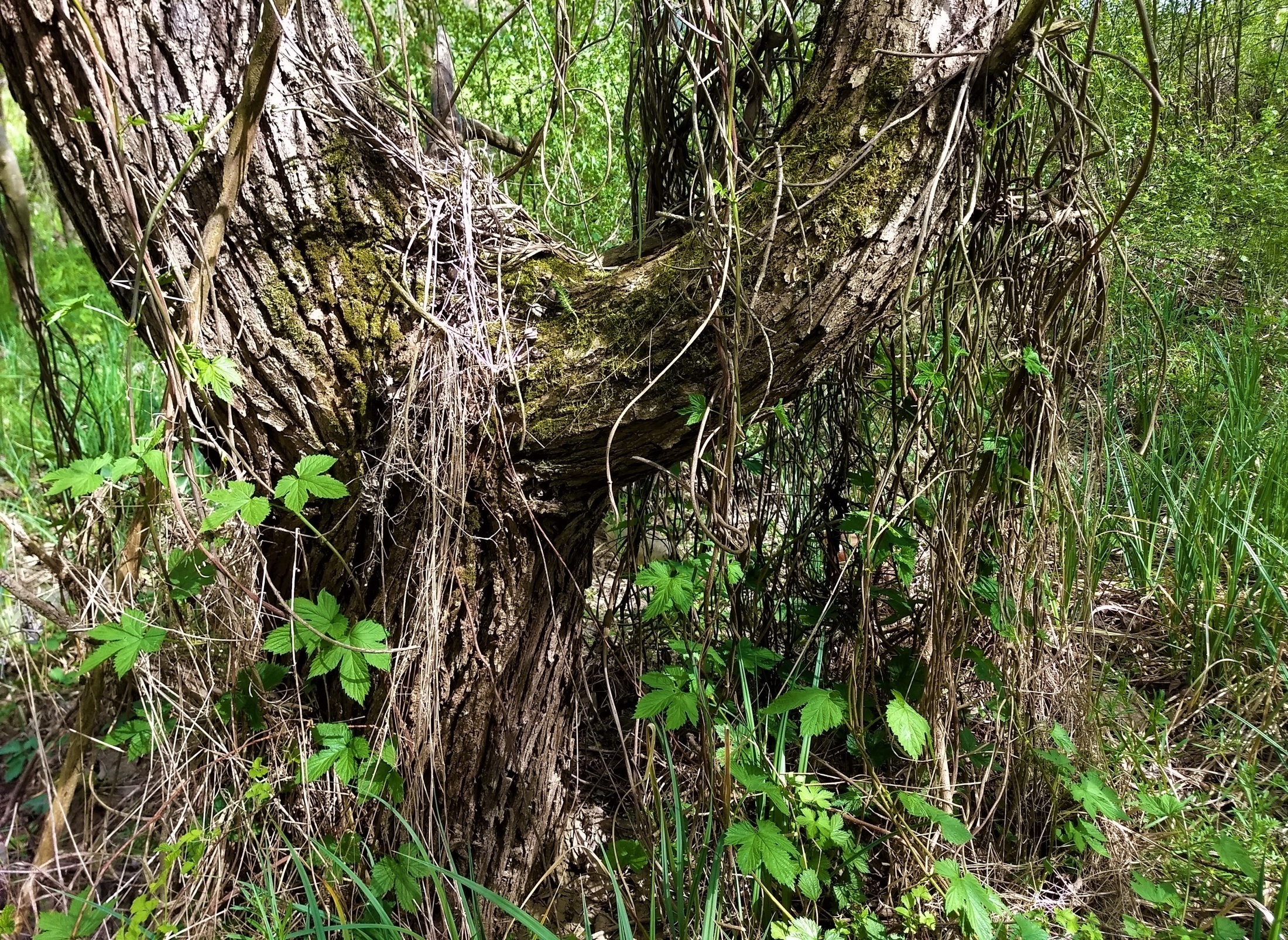 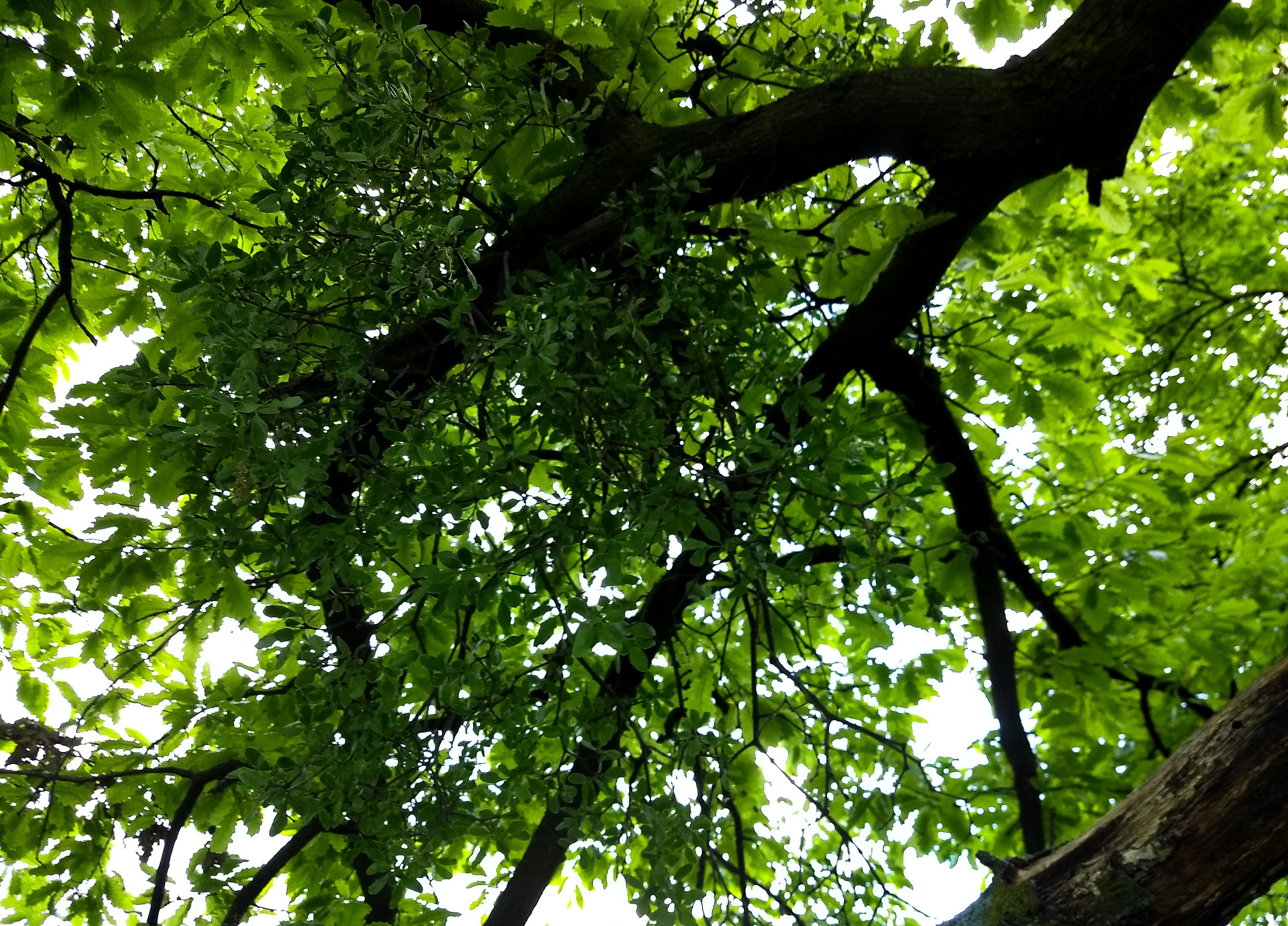 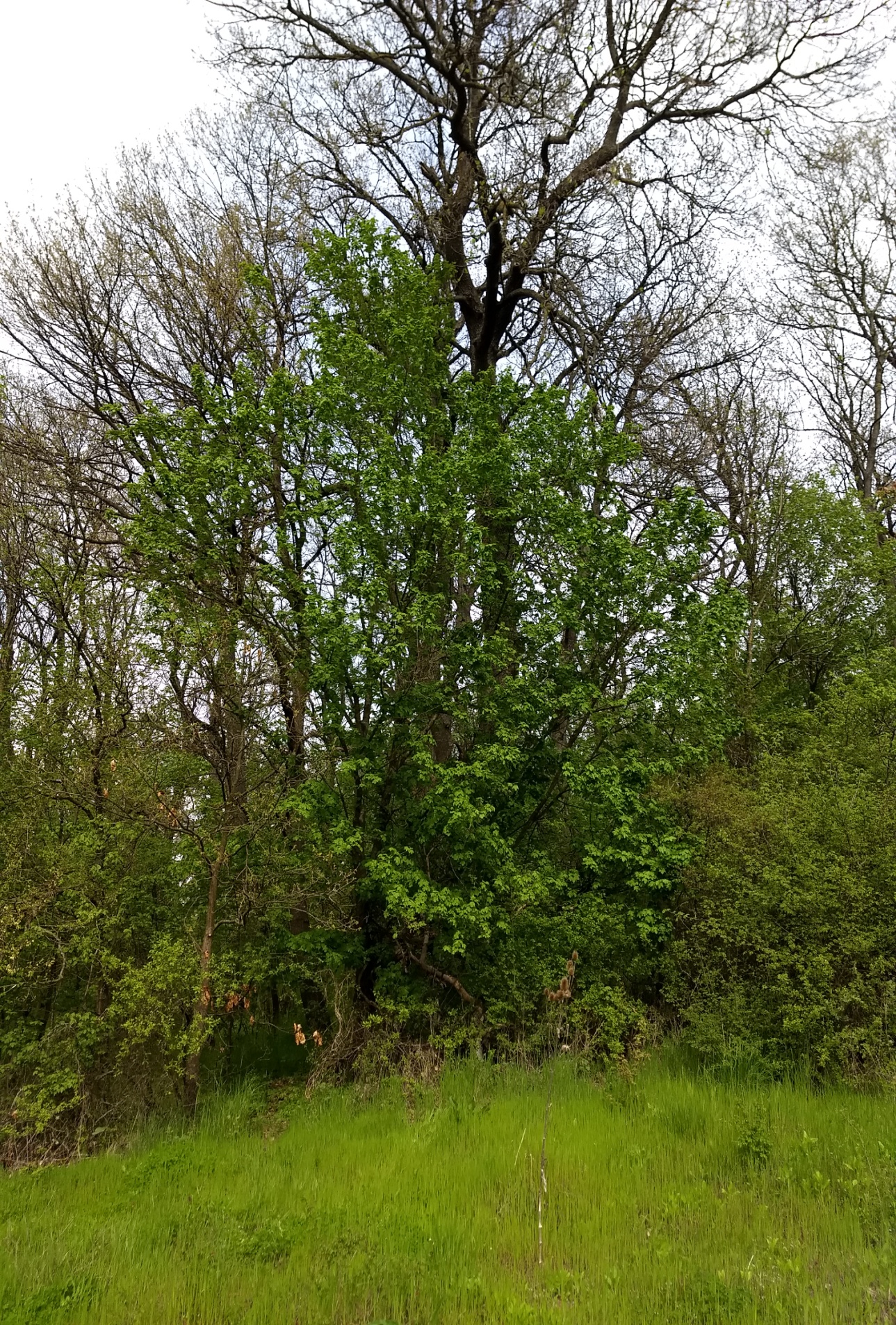 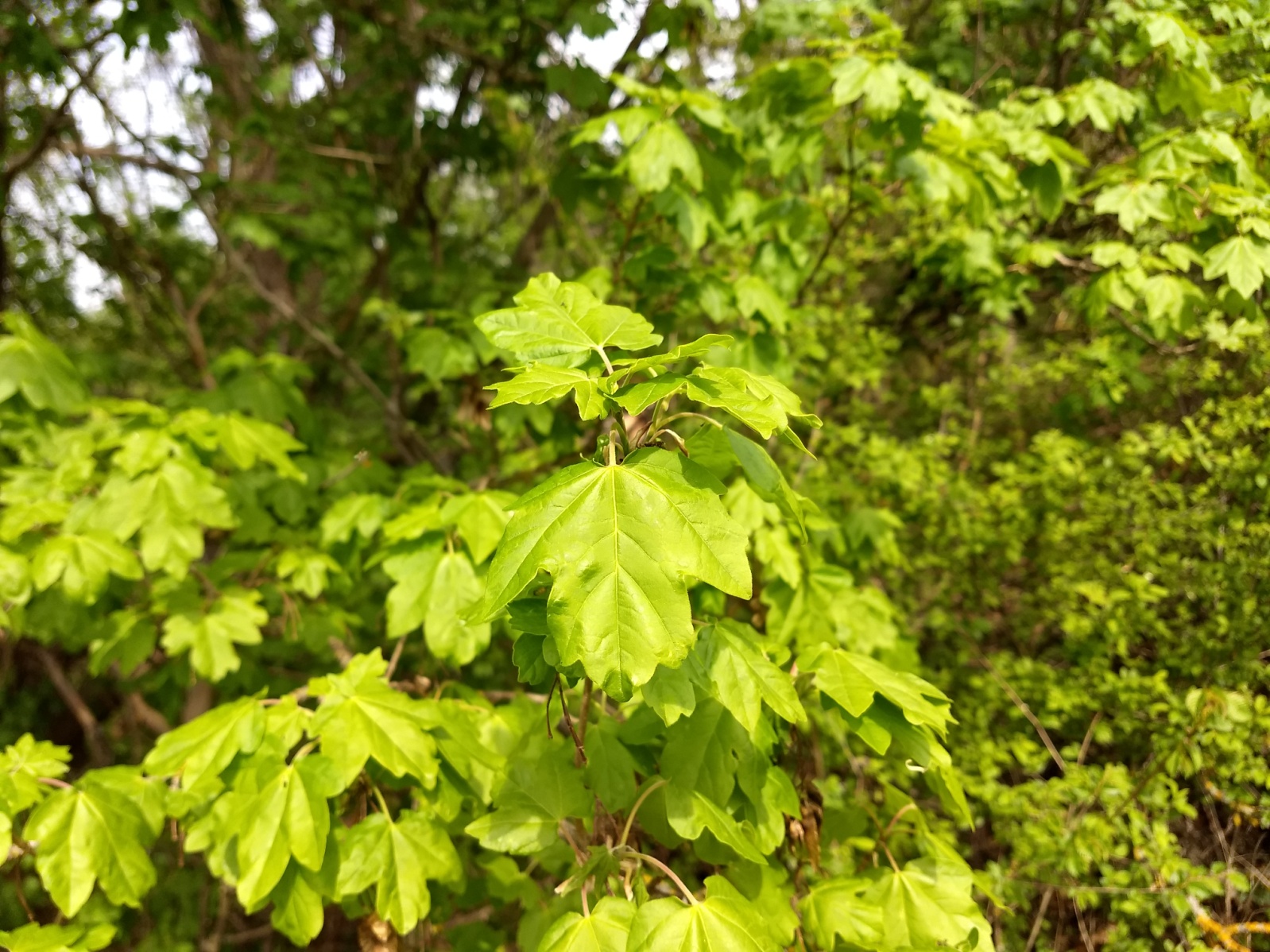 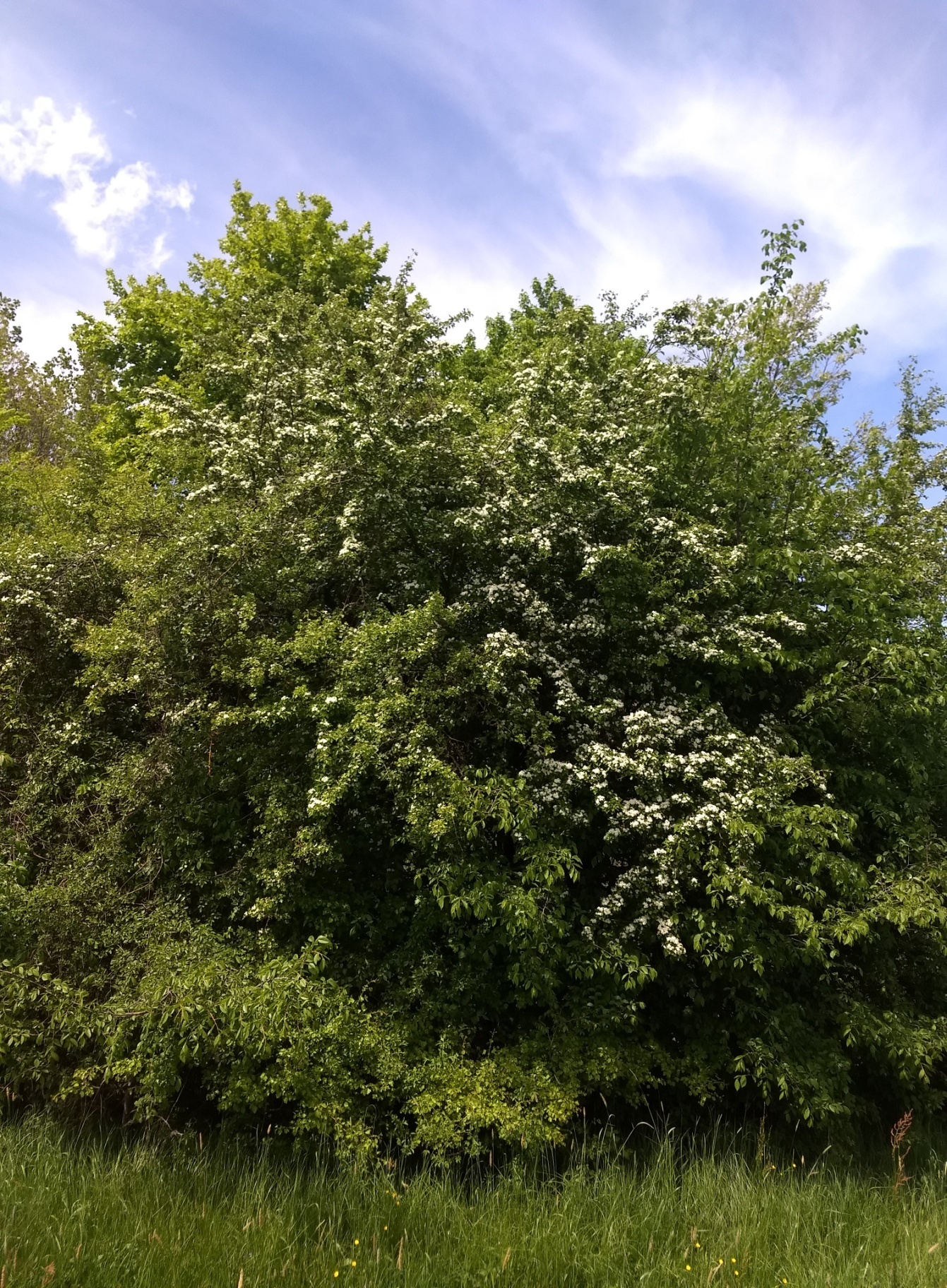 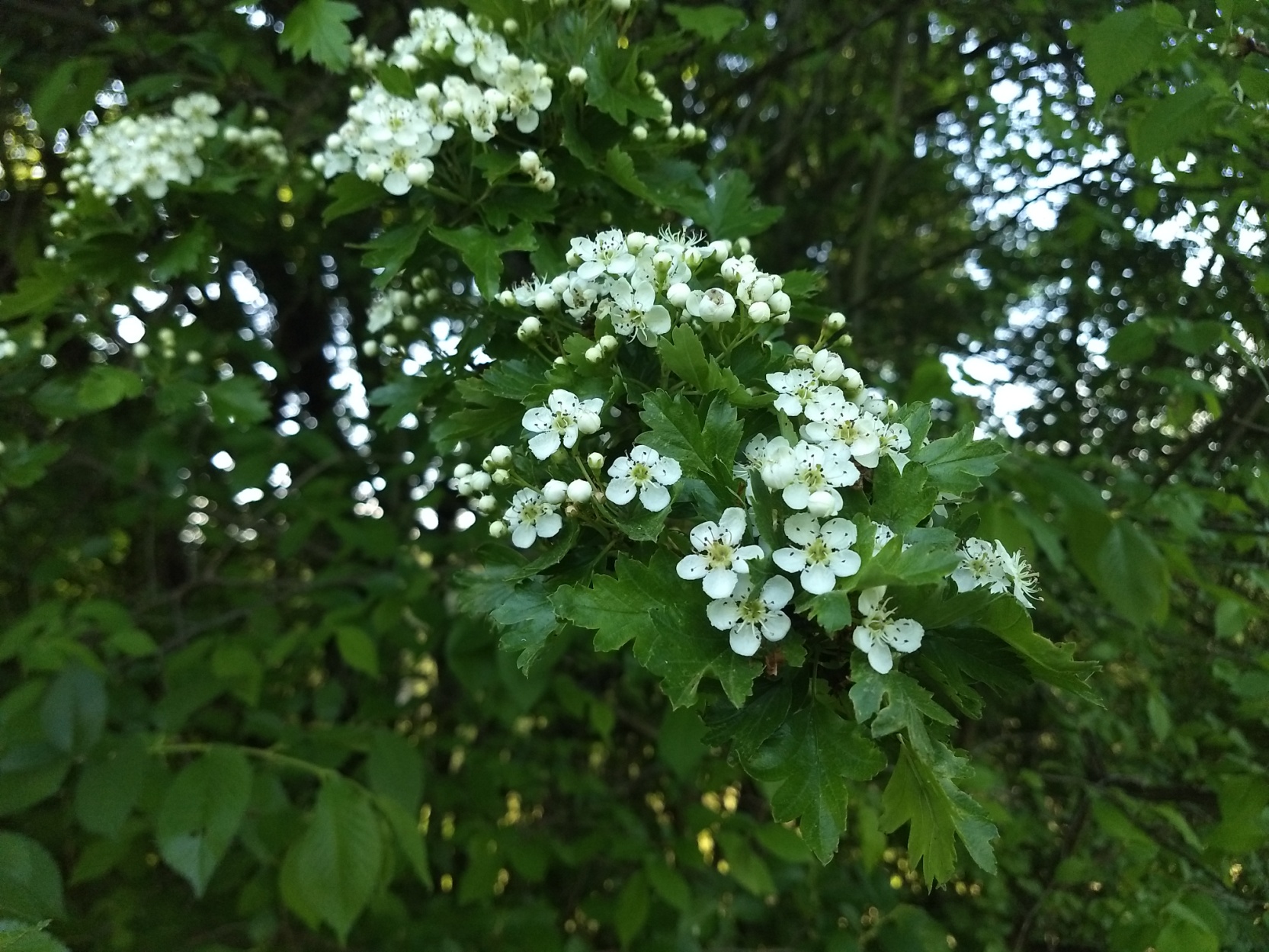 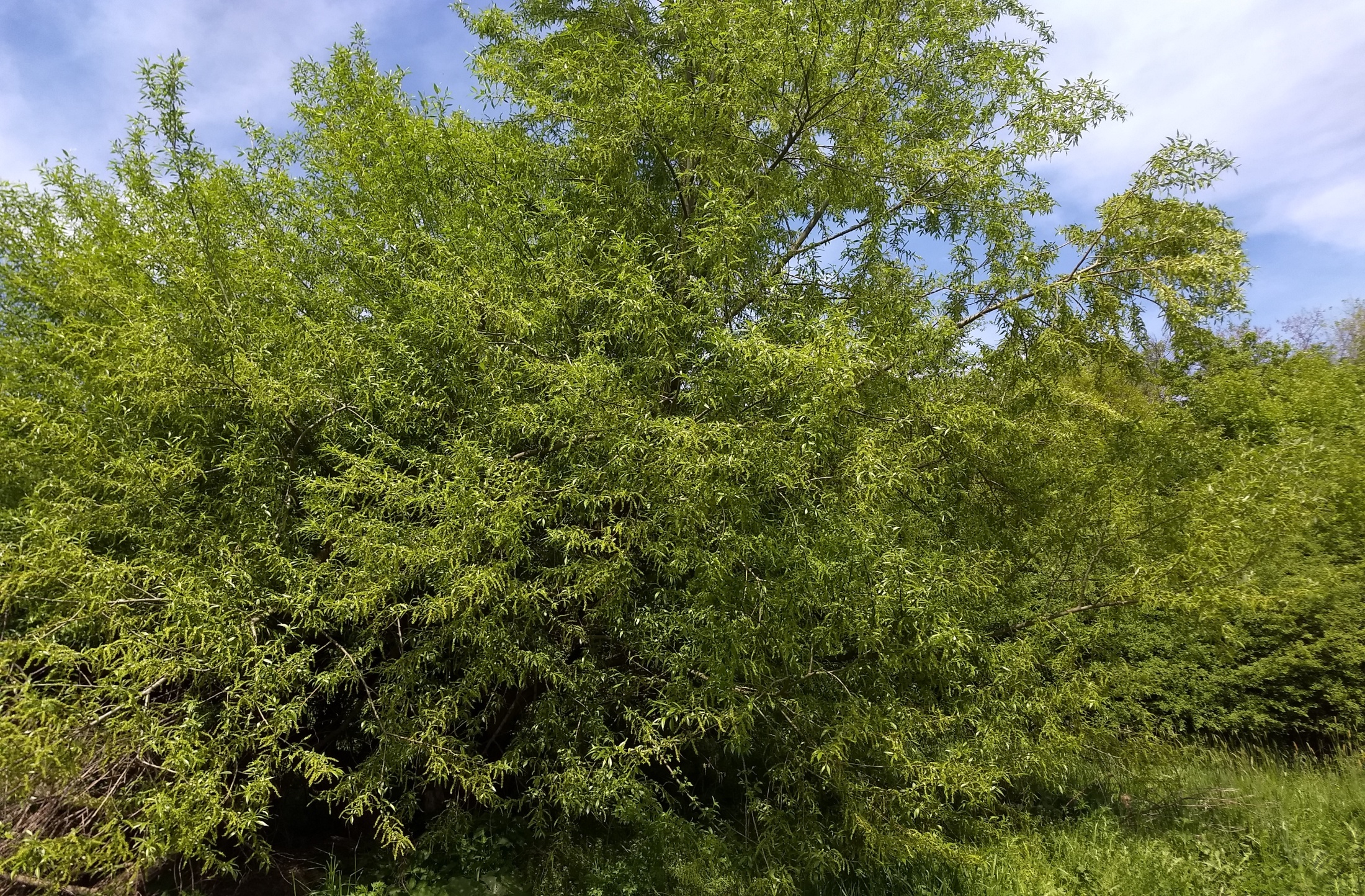 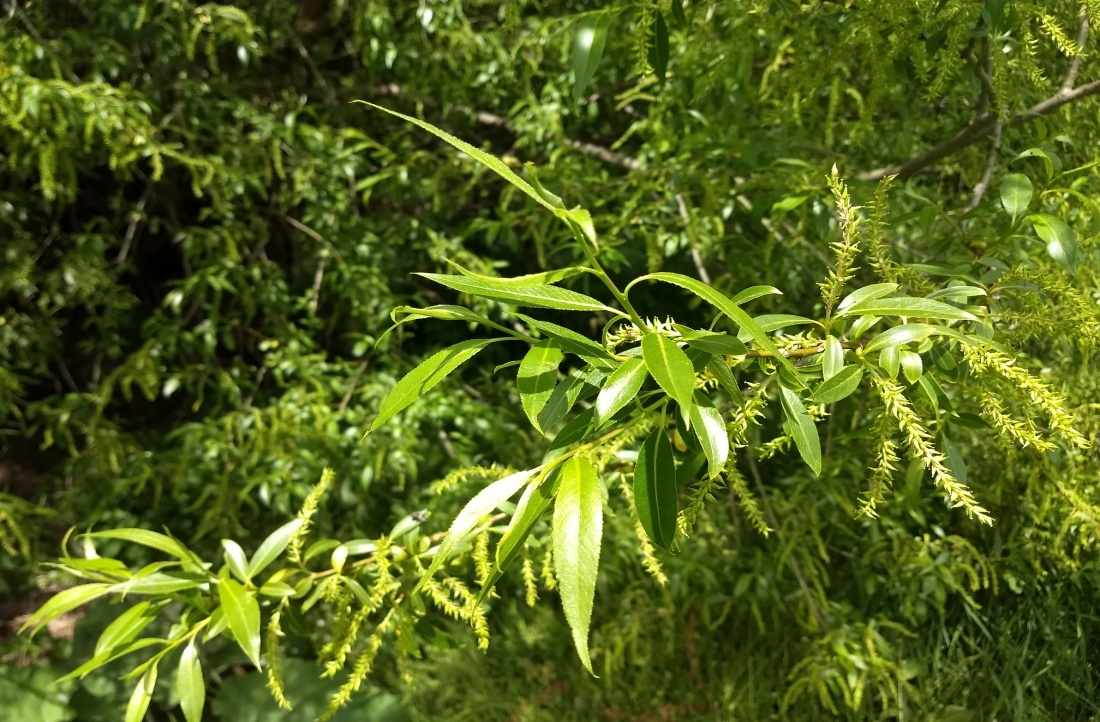 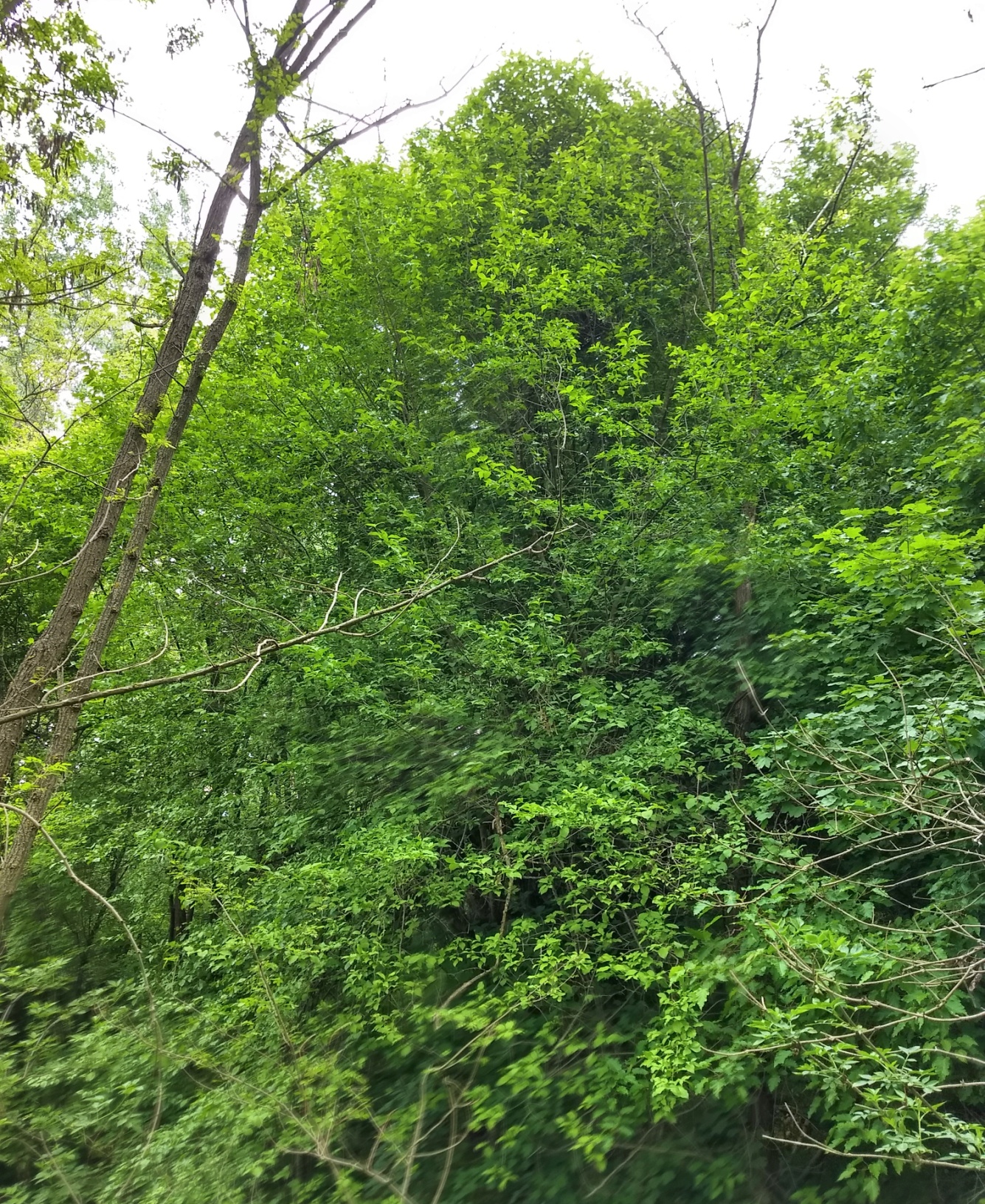 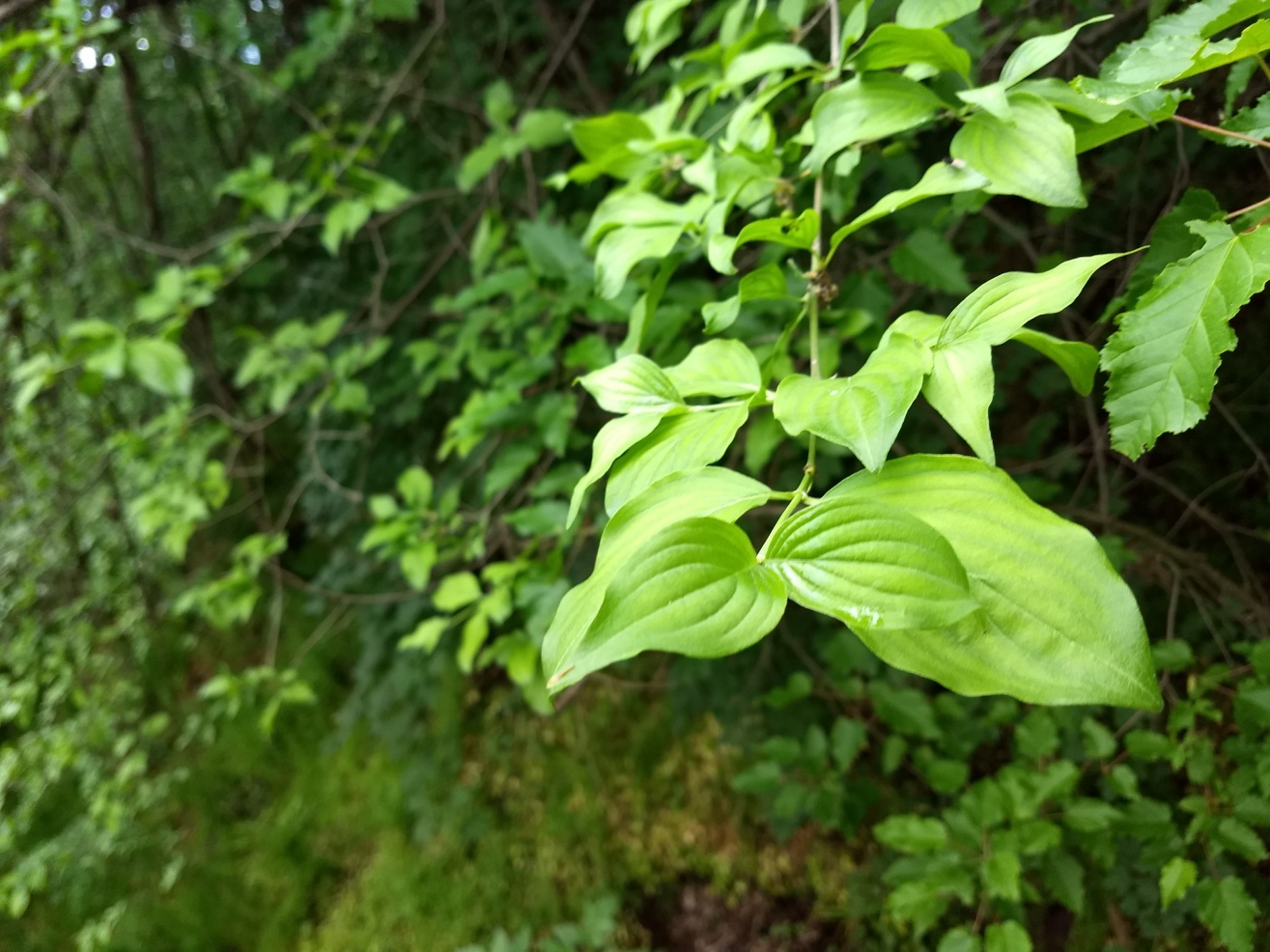 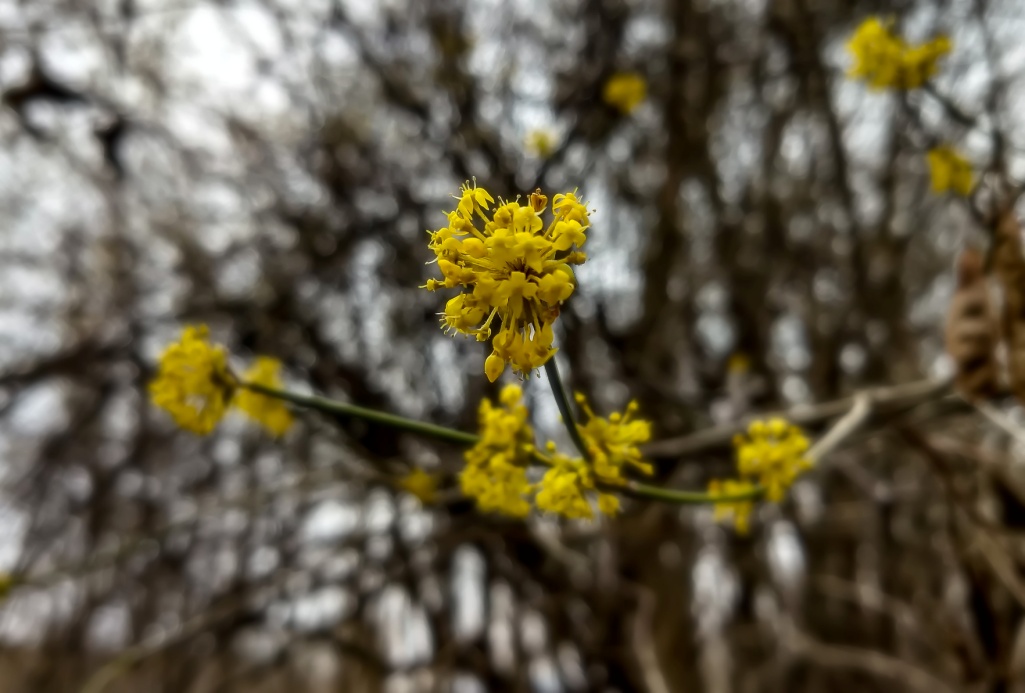 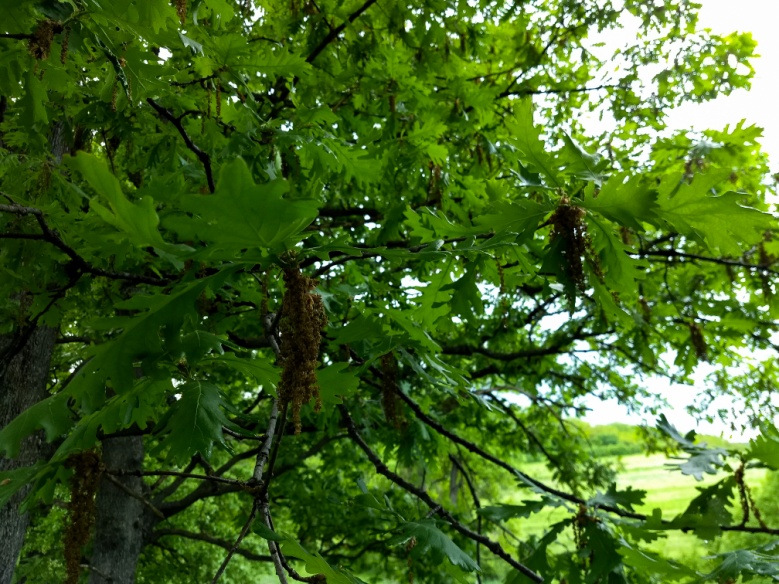 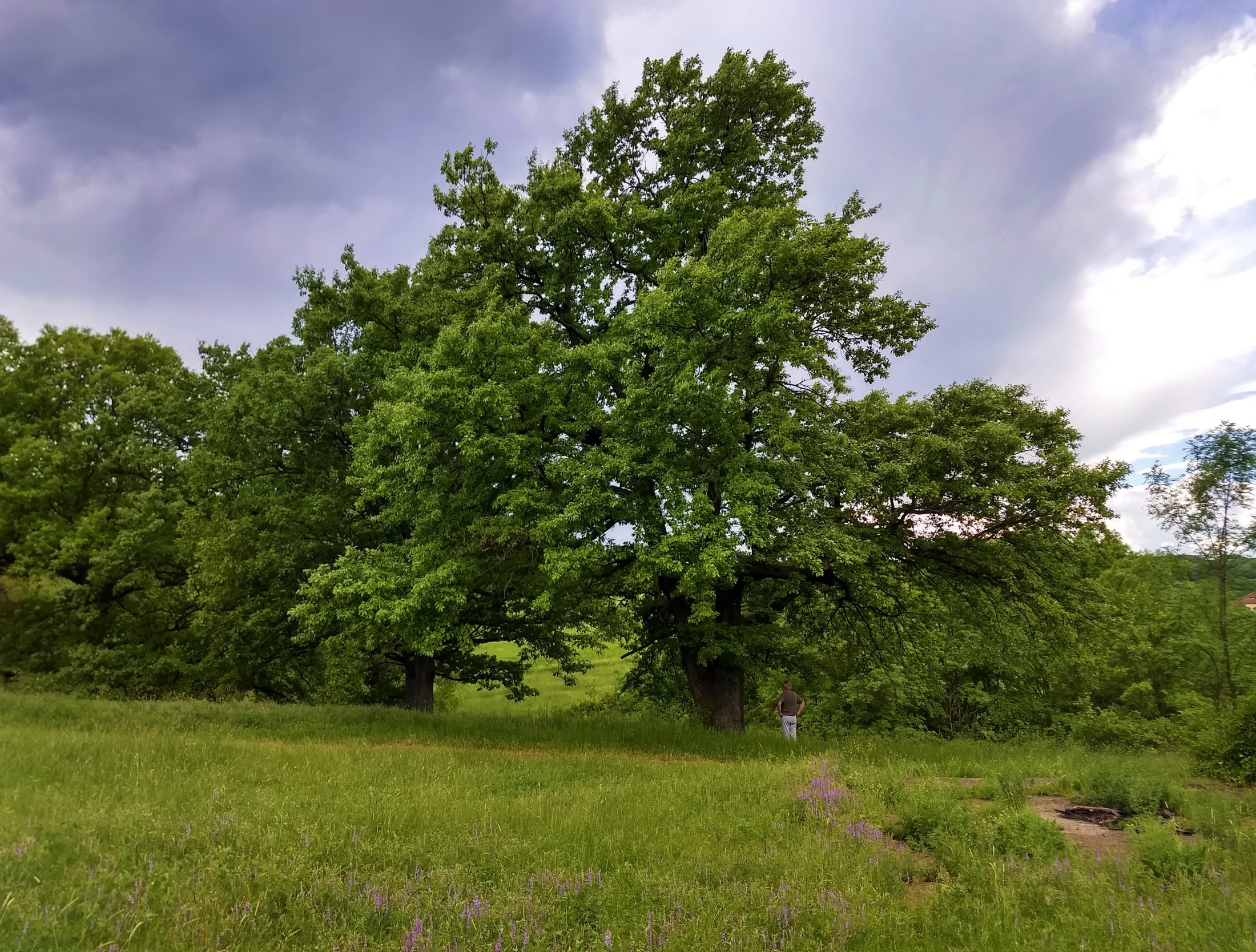 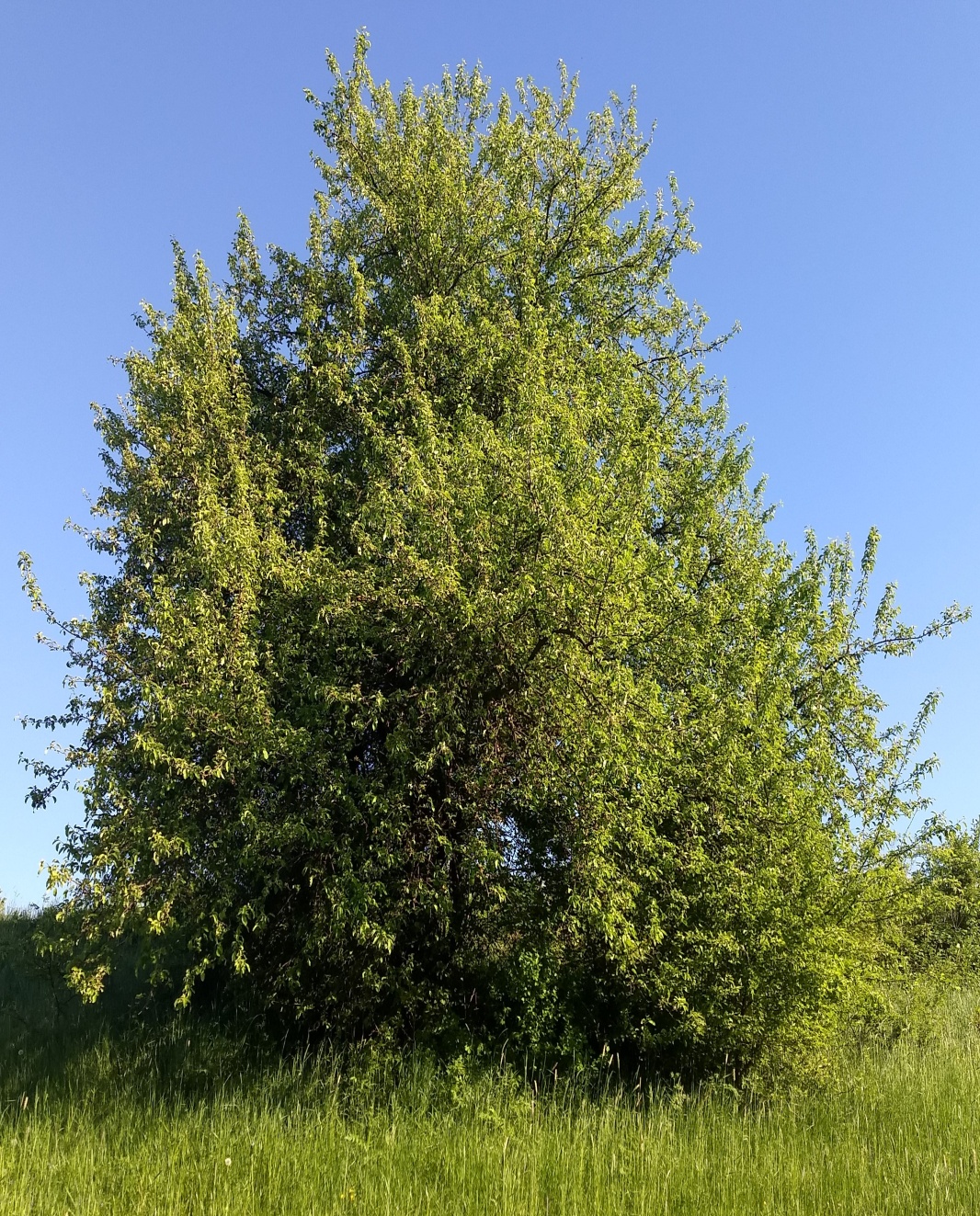 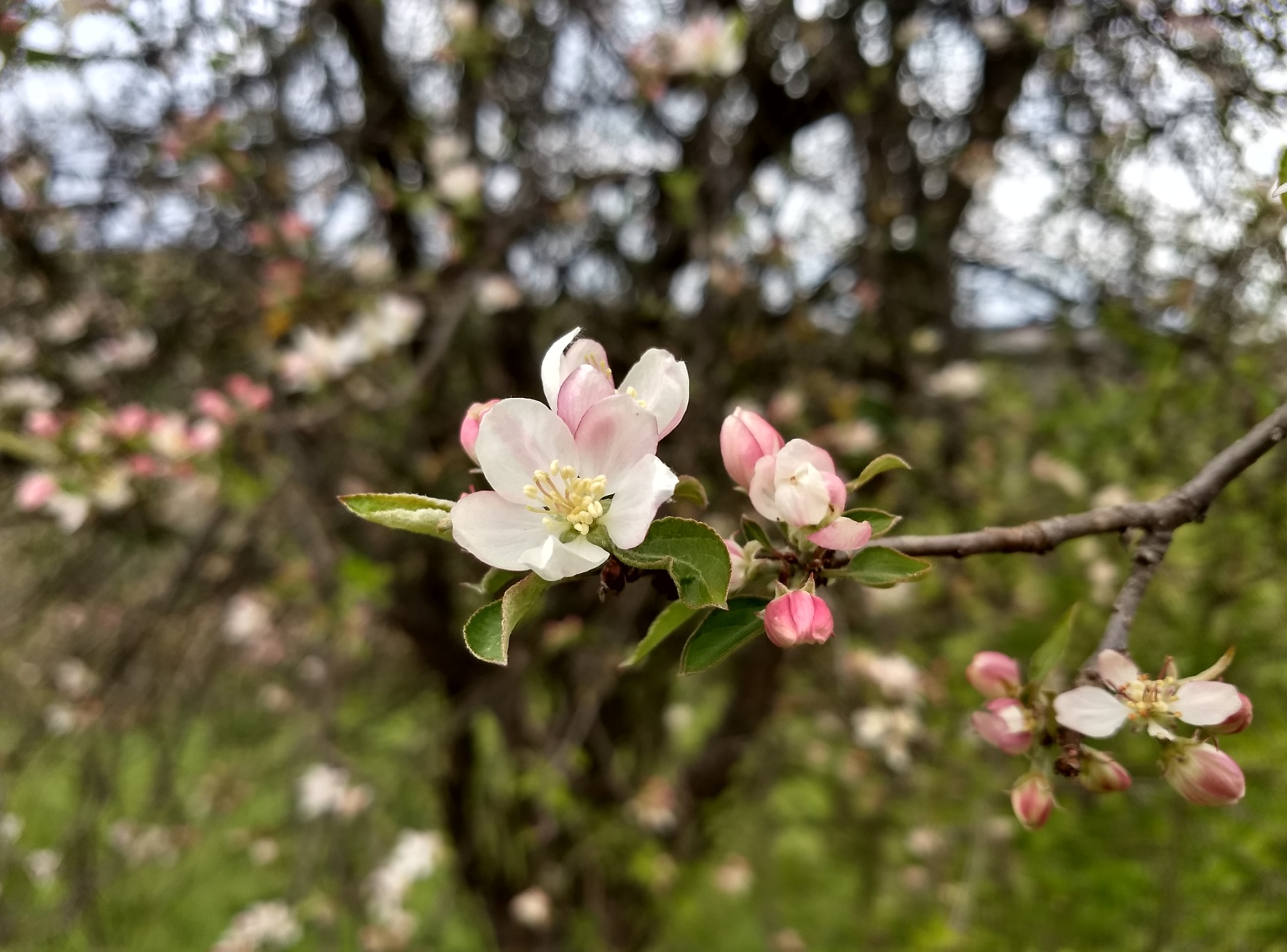 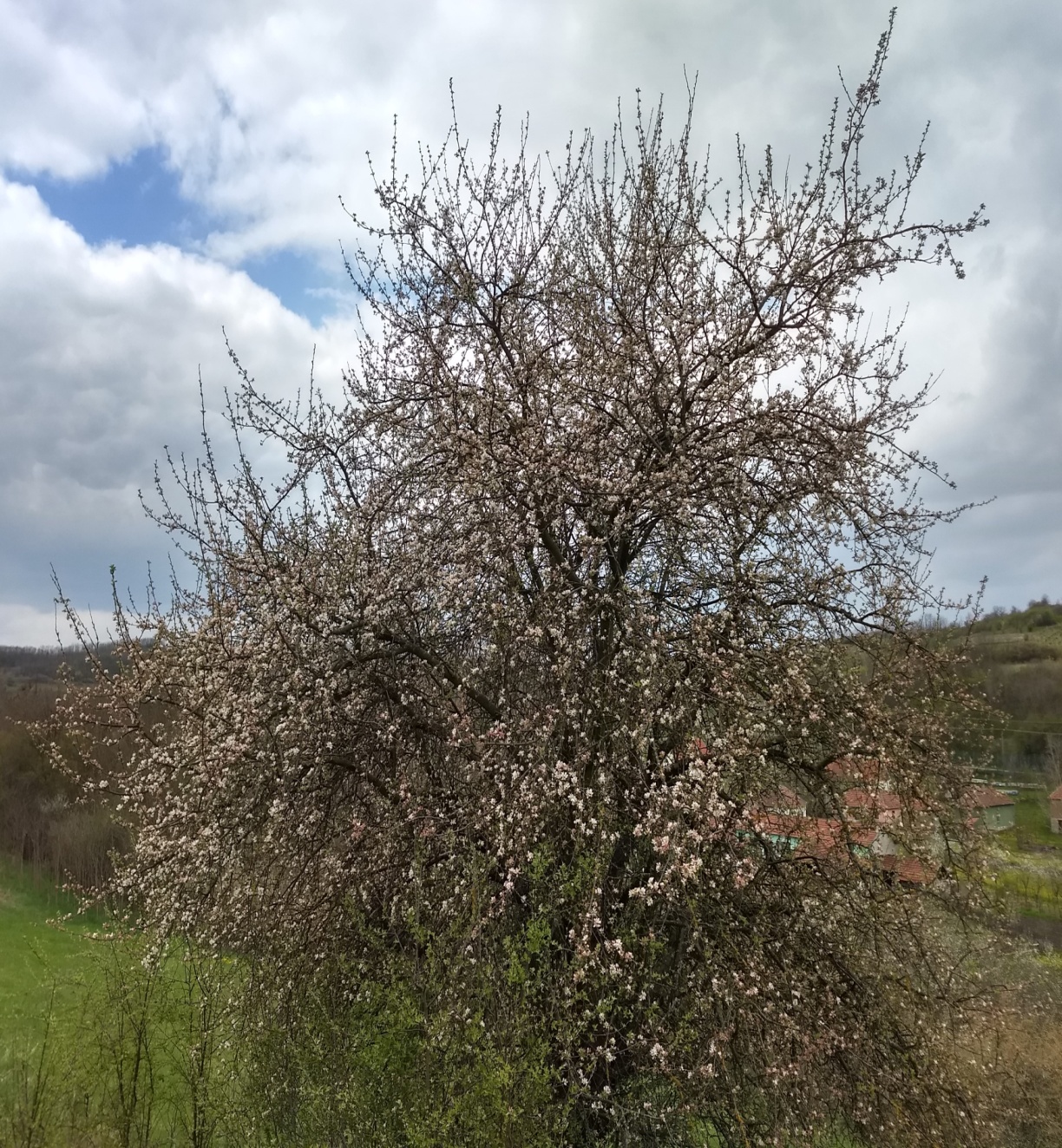 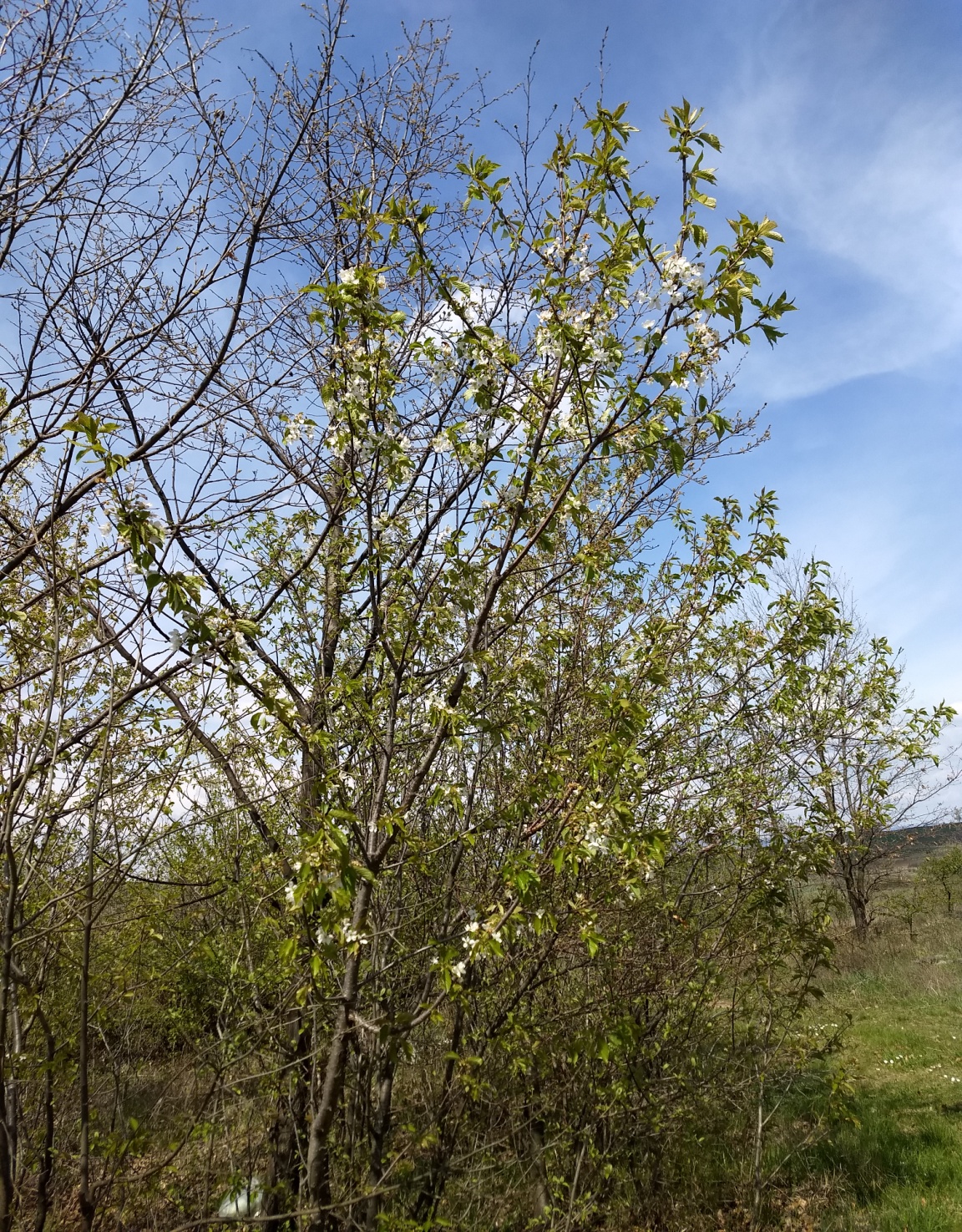 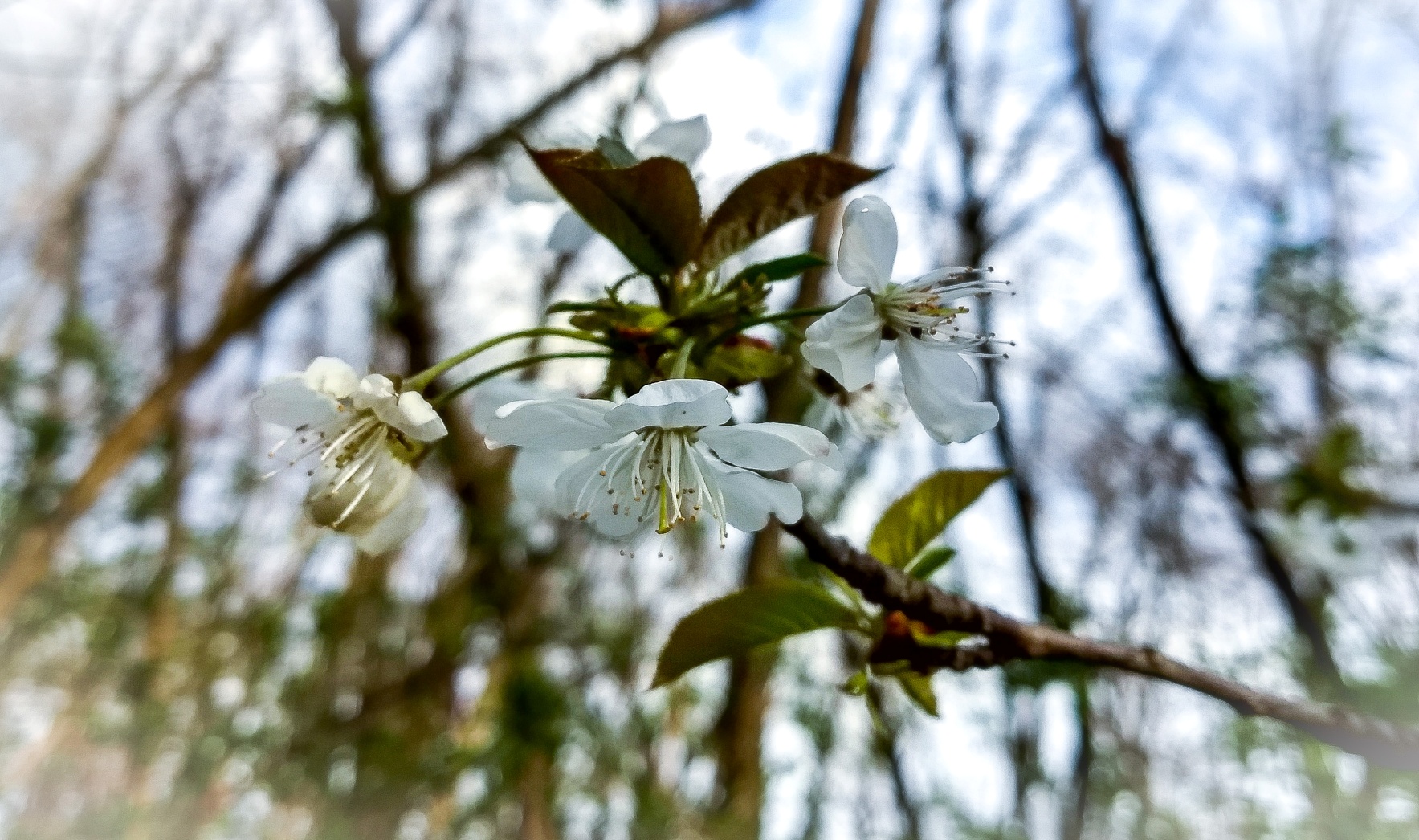 Хвала на пажњи!